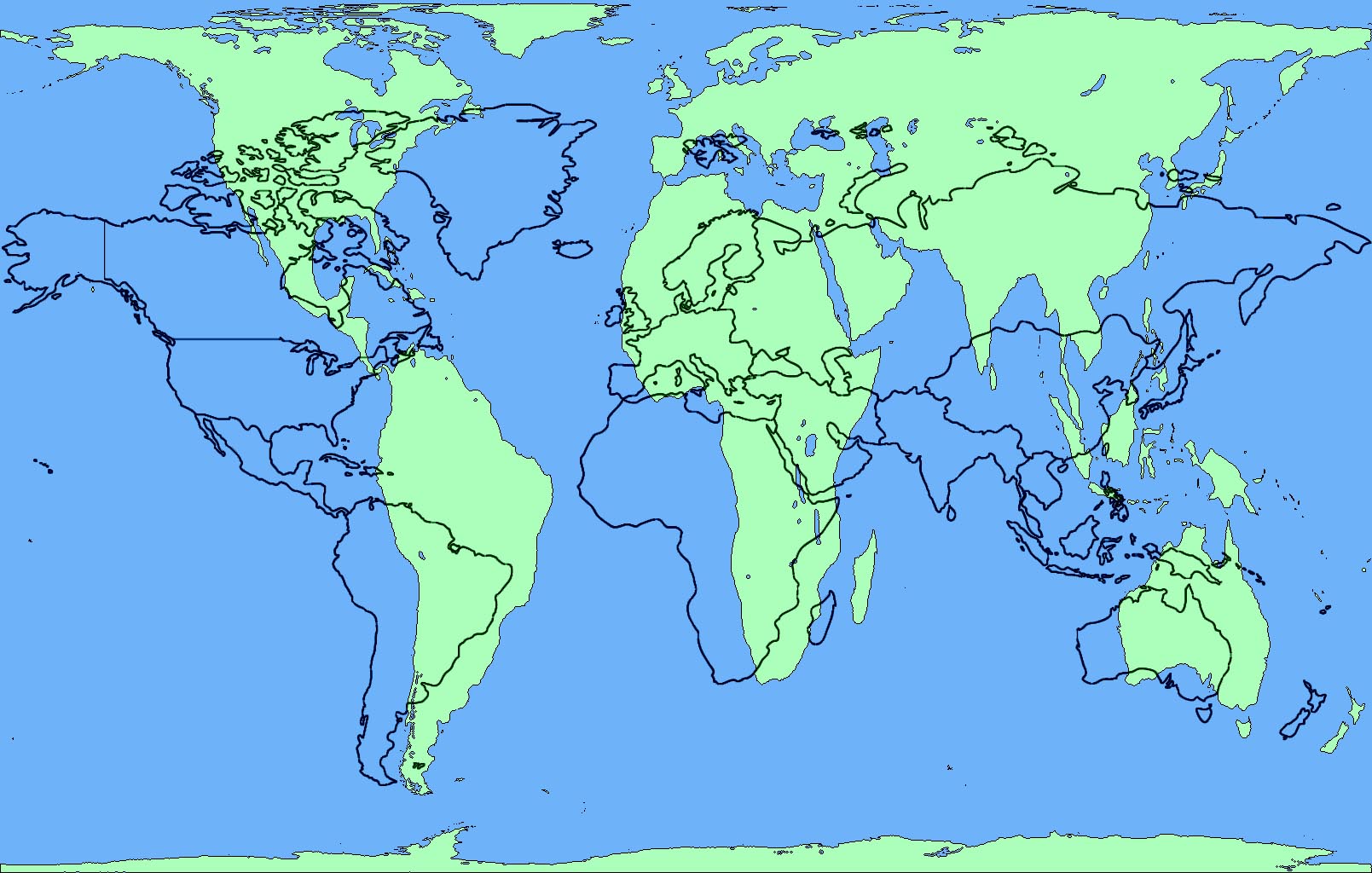 October 3, 2016Do Now1. Take out your notebook2. Title the page: Writing Evaluation3. Answer this question: When you revise your writing, what do you change? Why?DO NOW
Today’s Agenda
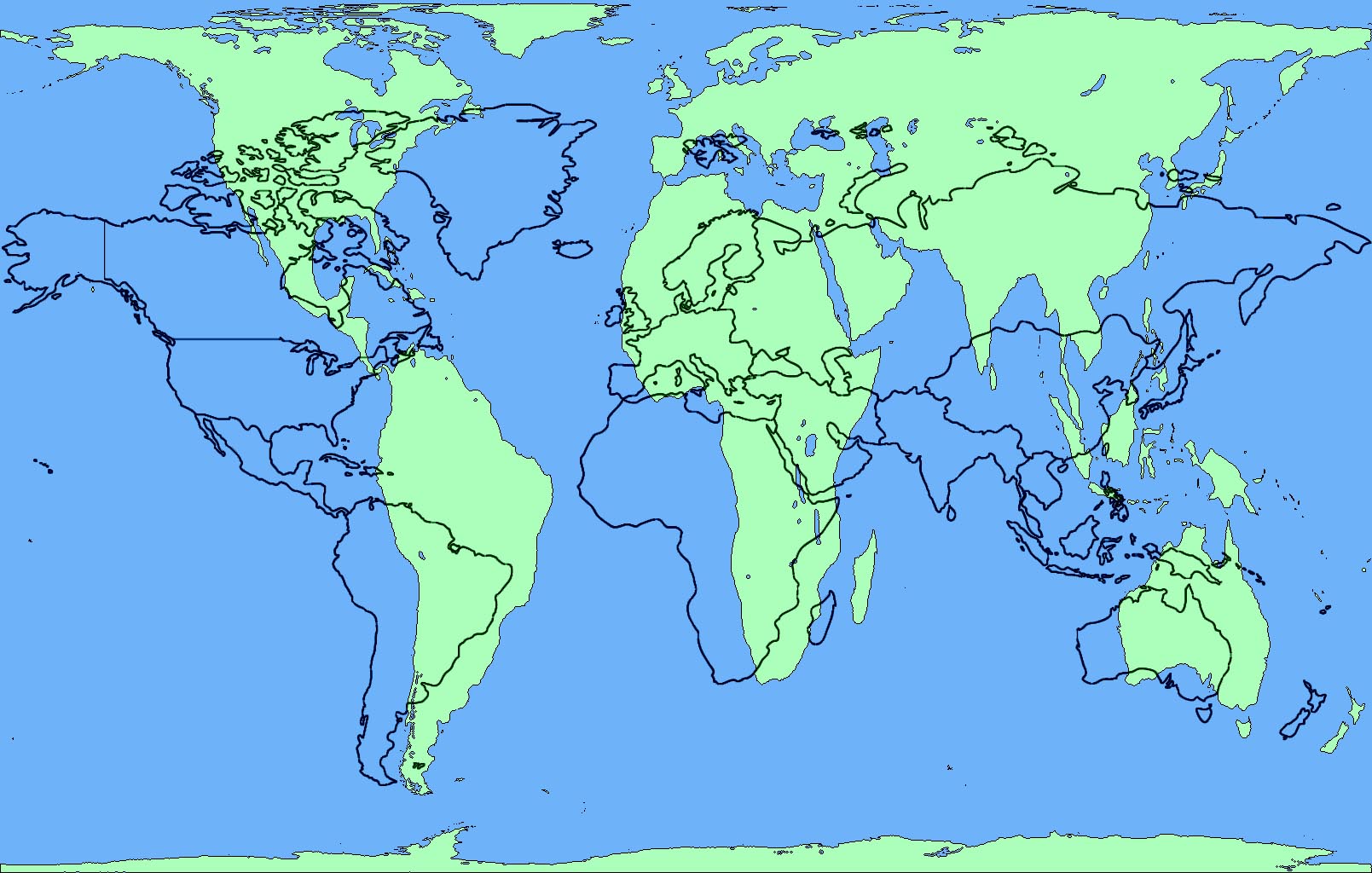 Do Now Discussion
Revising Directions
CLOs:
I deconstruct paragraphs and reassemble them in writing for the purpose of revising and editing using a guide to improve the writing.
I identify and evaluate in writing quality of Geography content regarding each theme of Geography using a writing guide.
Do Now Discussion
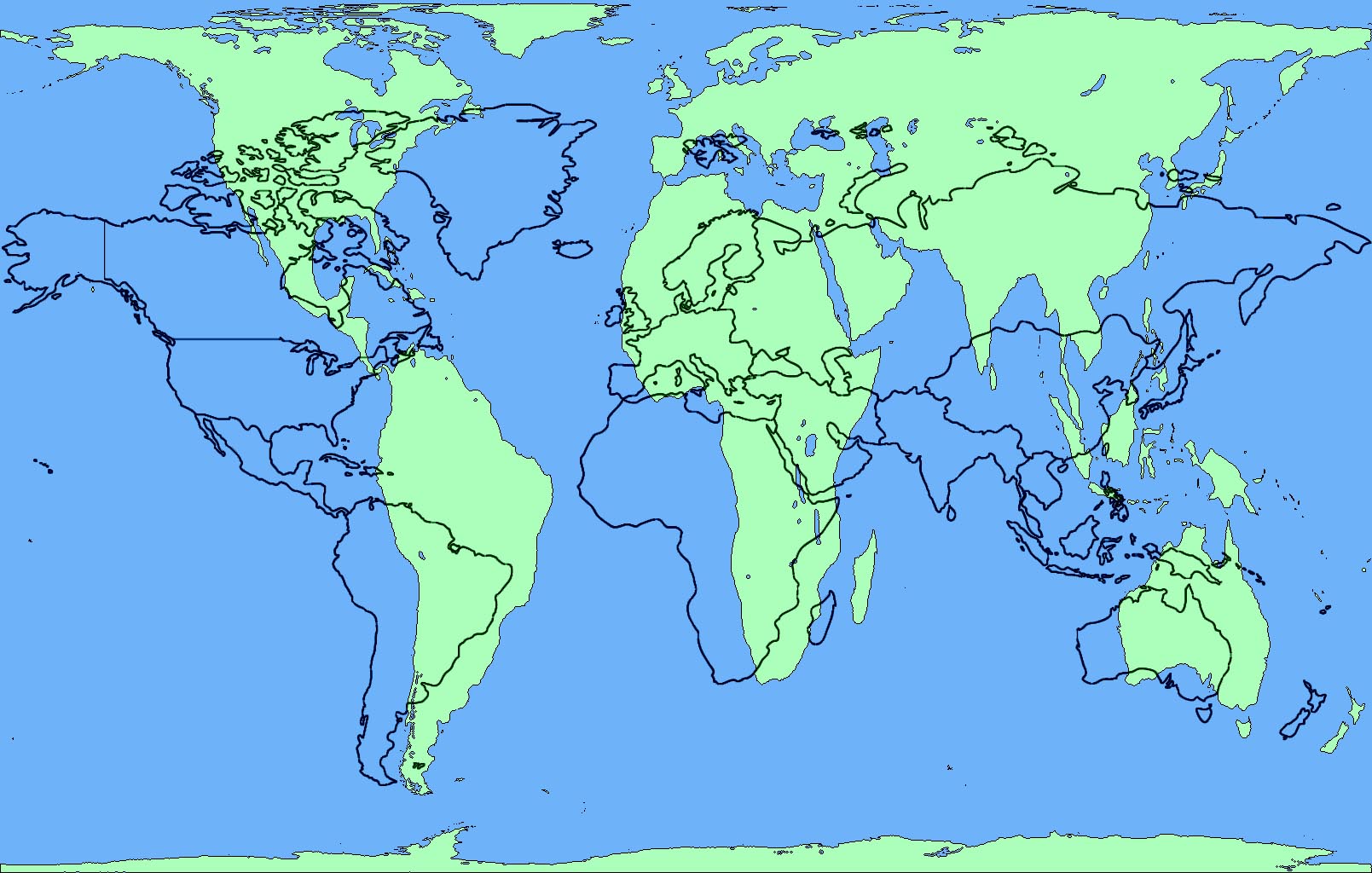 When you revise your writing, what do you change? Why?
What stage of the Design Cycle are we in? 
Investigate, Plan, Create, or Evaluate
Evaluate for the Writing Section
Revising Guide Direction
Planning Part 1: Evaluating and Revising the Paragraphs
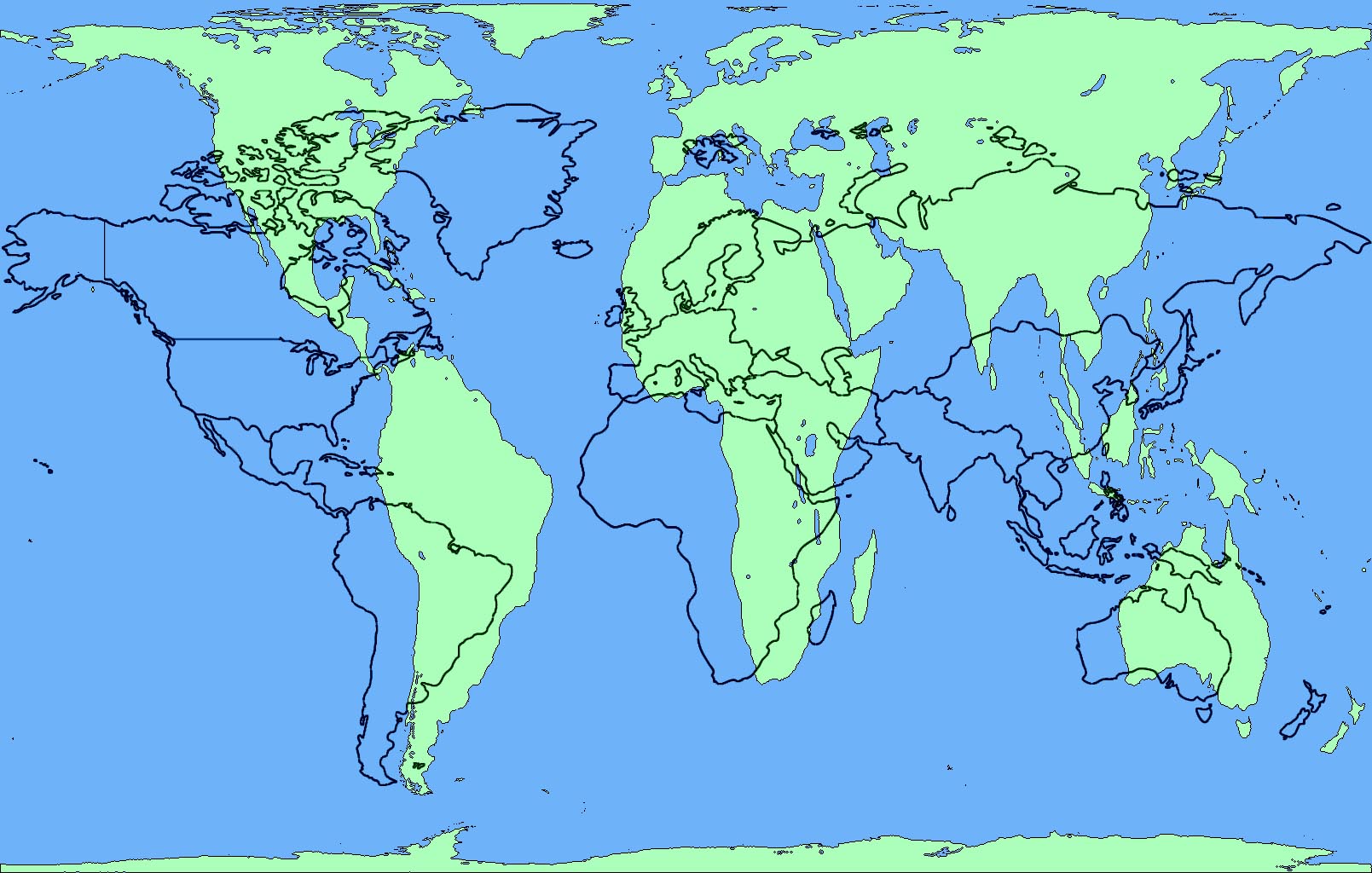 Paragraph Revisions
Varied Sentence Structure: What does it mean to vary the the structure of sentences?
To intentional change the order of parts of the sentence
Why vary sentence structure in writing?
To make the writing more interesting to read
Examples using the Region Intro
Planning Part 1: Evaluating and Revising the Paragraphs
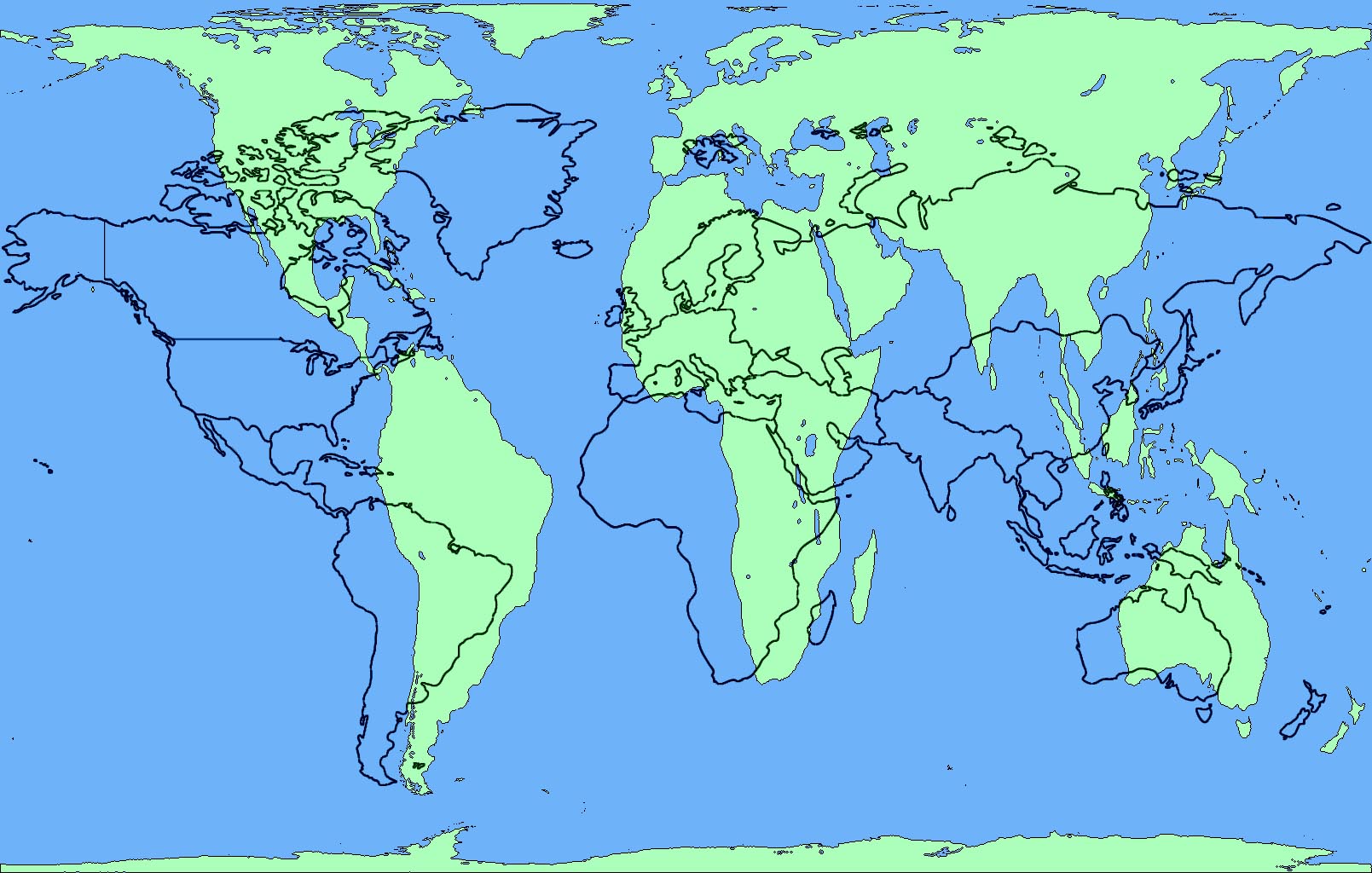 Paragraph Revisions
Transitions: What are transitions in writing?
Words and Phrases that connect and contrast ideas (examples)
Why use transition?
To connect and contrast ideas
To create flow in the writing
To reduce “choppy” sentences
Examples in the Region paragraph
Planning Part 1: Evaluating and Revising the Paragraphs
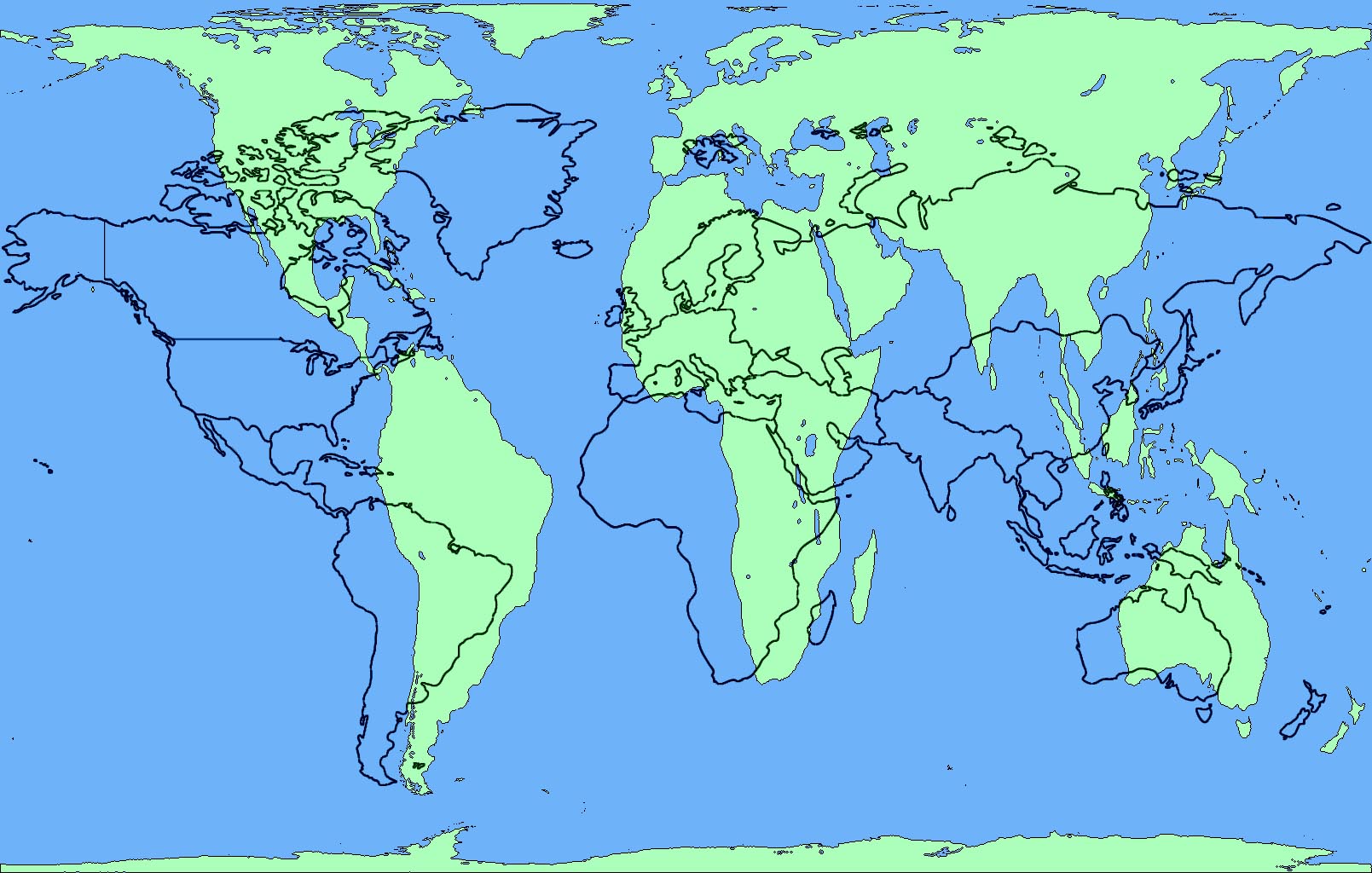 Revising Guide – Deconstruction 
Questions at the end – Review
Complete Location Deconstruction 
Type when done – put revised at the top
I identify and evaluate in writing quality of Geography content regarding each theme of Geography using a writing guide.
Exit Ticket
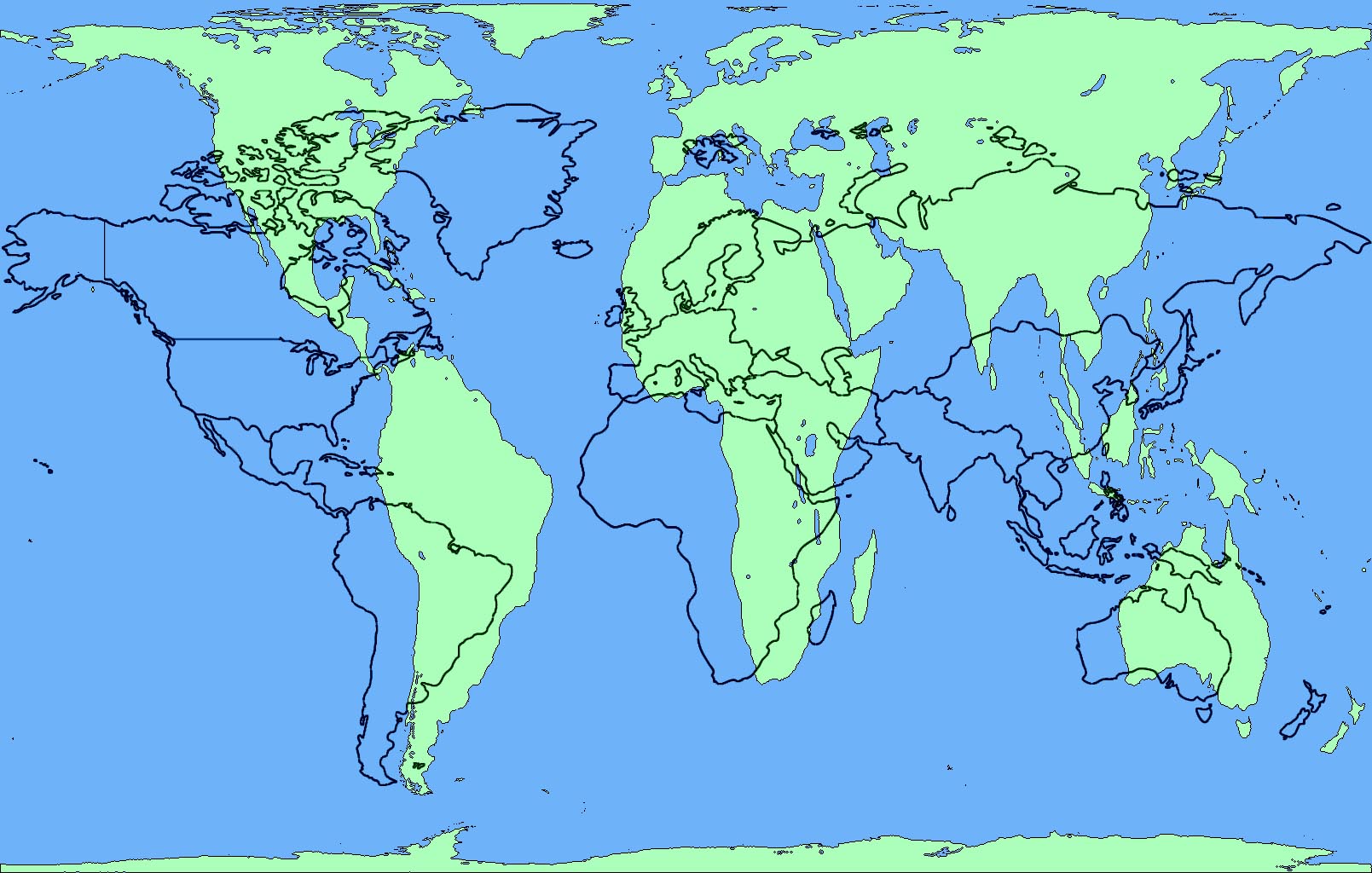 Post Revised Location paragraph in the comments at Kidblog
Do Now Discussion
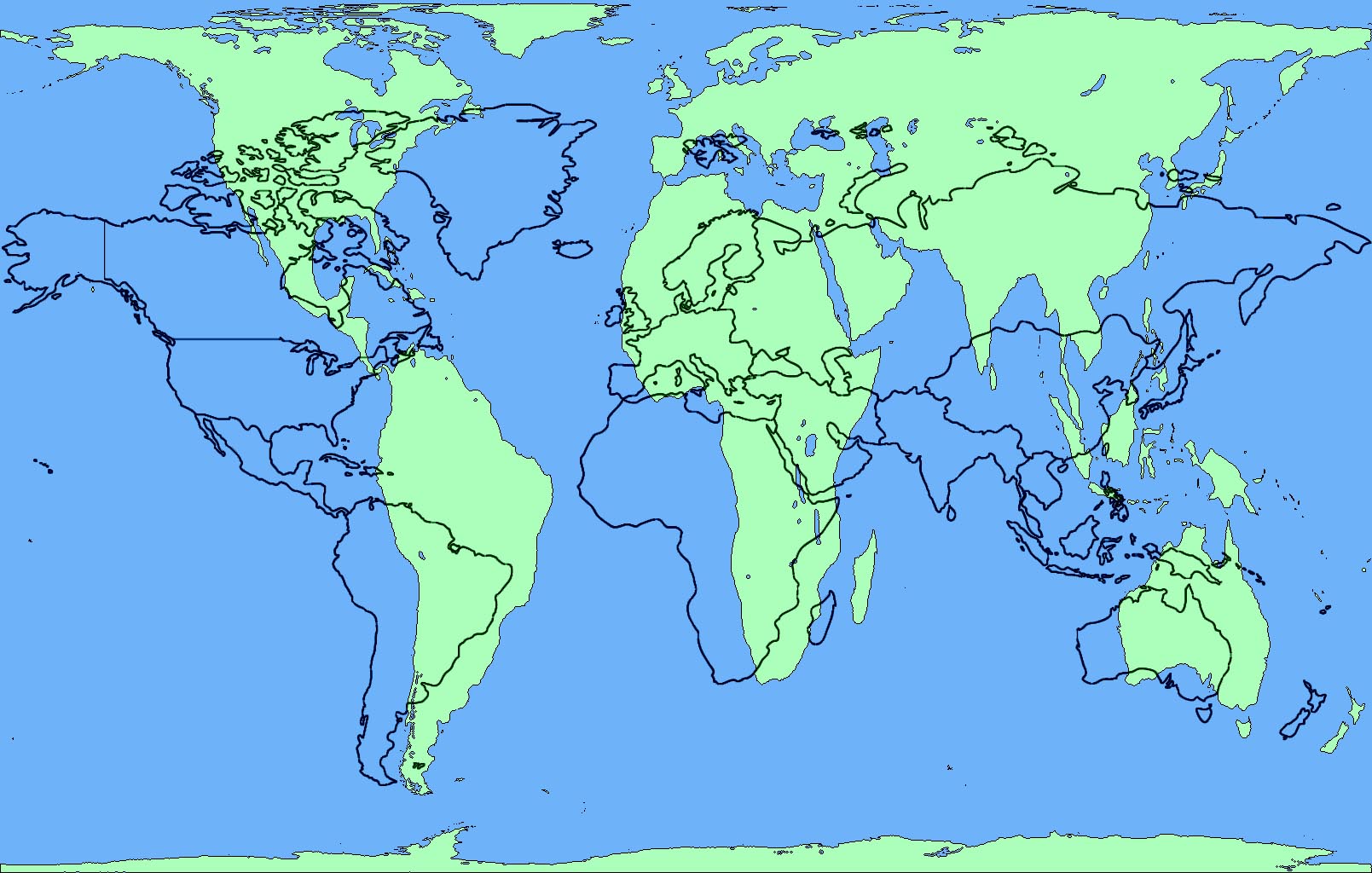 Why is the planning process an important step to the design cycle?
Imagine and visualize
Generate ideas
Eliminate problems/mistakes
Organize the steps during creation
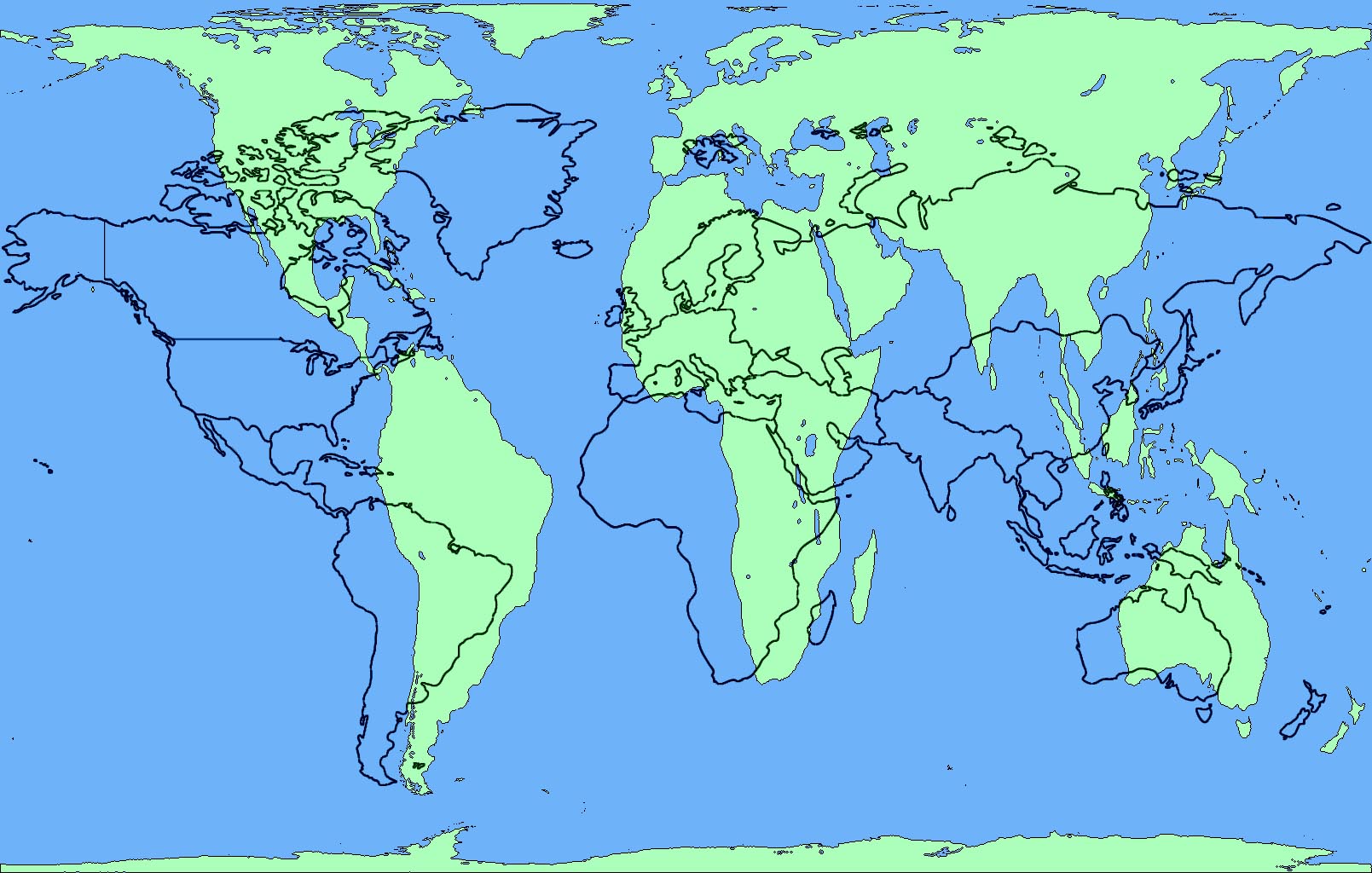 October 5, 2016Do Now1. Take out your Investigation Guide2. Take out the Paragraph Deconstruction Packet 3. Discuss with your partner: Why are transitions important in my writing?  DO NOW
Today’s Agenda
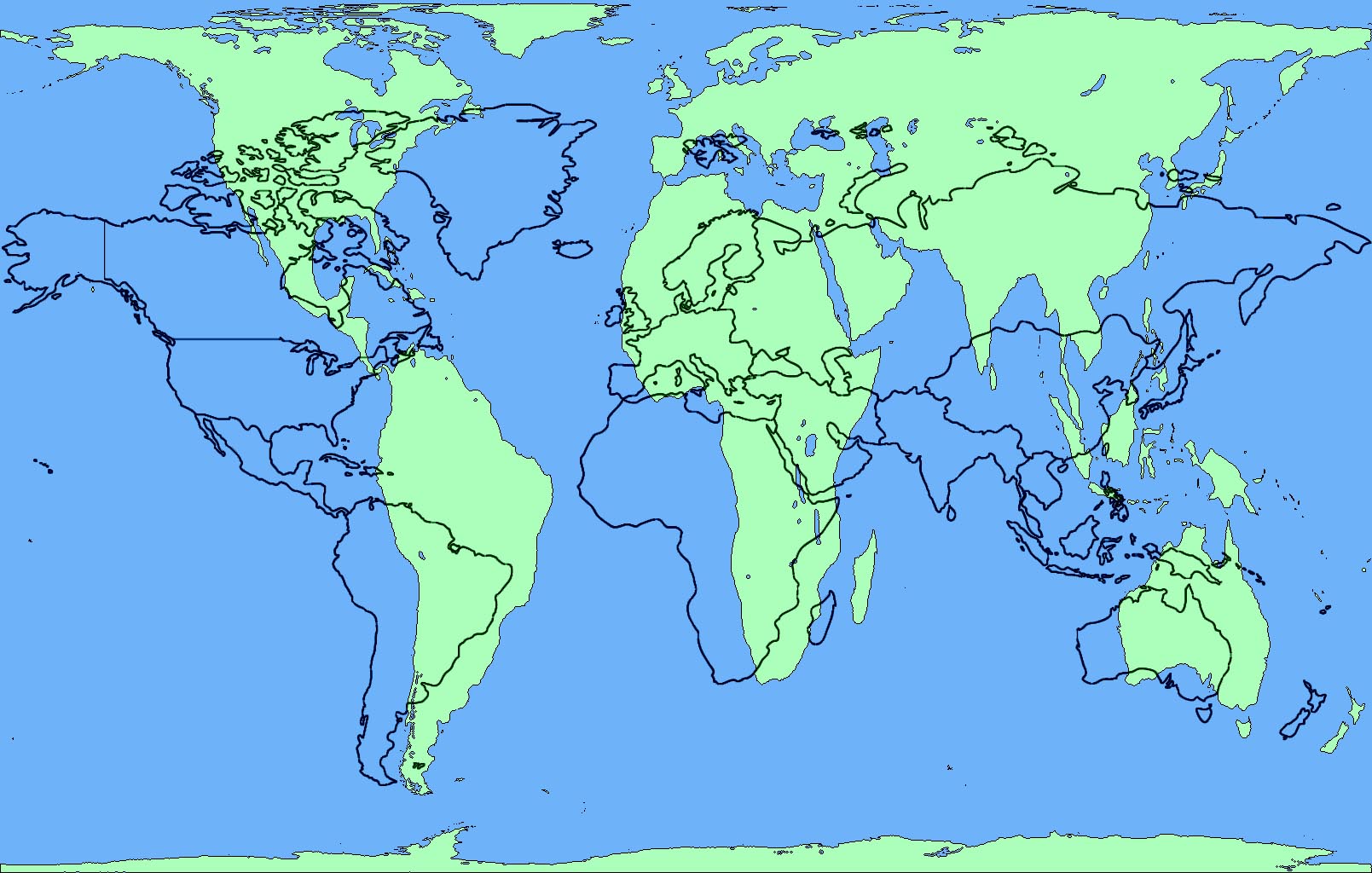 Do Now Discussion
Revising Directions
CLOs:
I deconstruct paragraphs and reassemble them in writing for the purpose of revising and editing using a guide to improve the writing.
I identify and evaluate in writing quality of Geography content regarding each theme of Geography using a writing guide.
Do Now Discussion
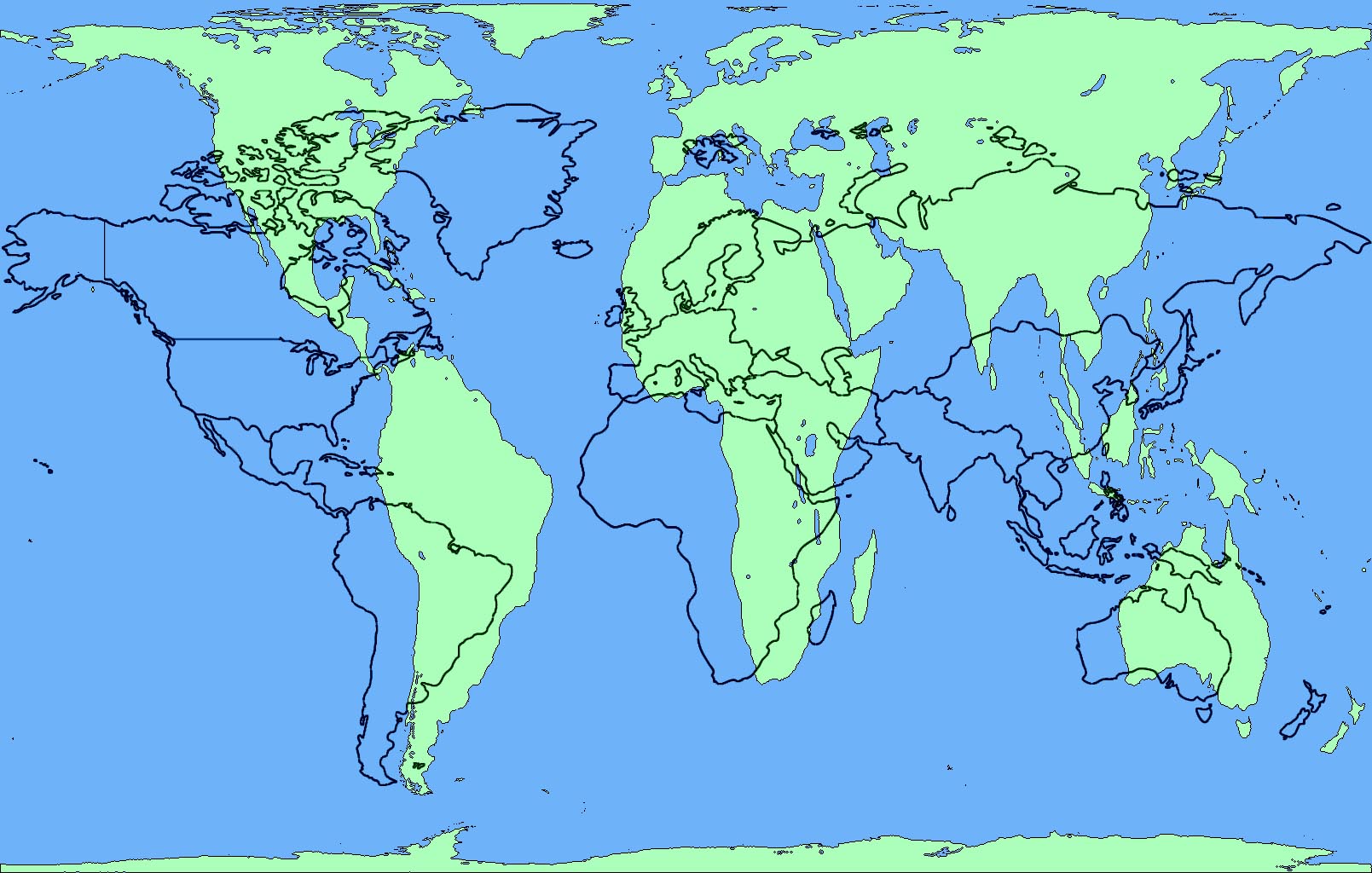 Why are transitions important to my writing?
Connect ideas
Contrast ideas
Creates a smooth flow to the writing, and reduces the number of “choppy” sentences
Planning Part 1: Revising and Editing the Paragraphs
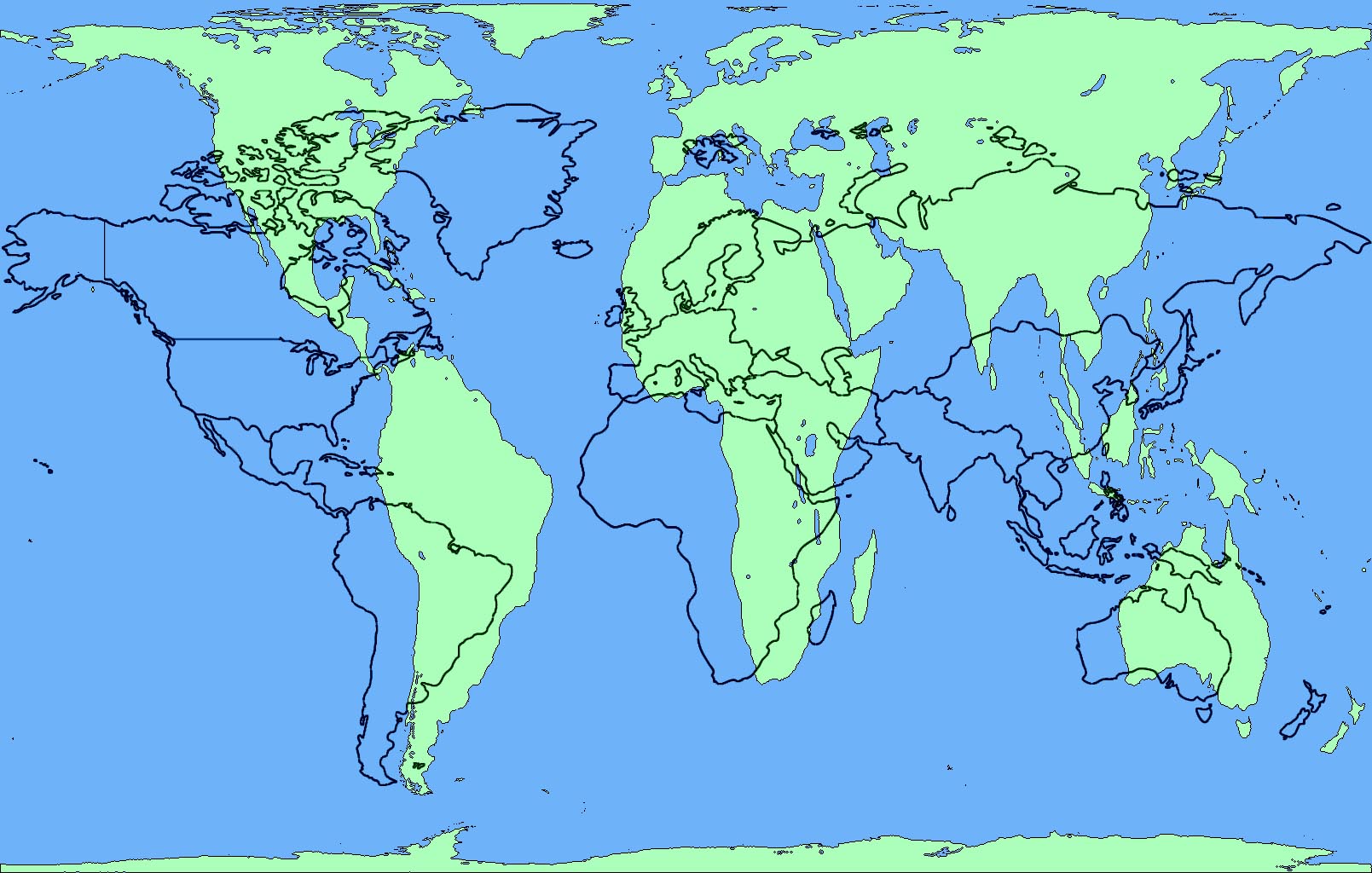 Revising Guide – Deconstruction 
kidblog.org/class/geography42/posts
Document
Log in: Everyone – Password: KCAArules
Region example
Highlight Transitions
Questions at the end
Download or paper copy? You have to type everything anyway.
Exit Ticket
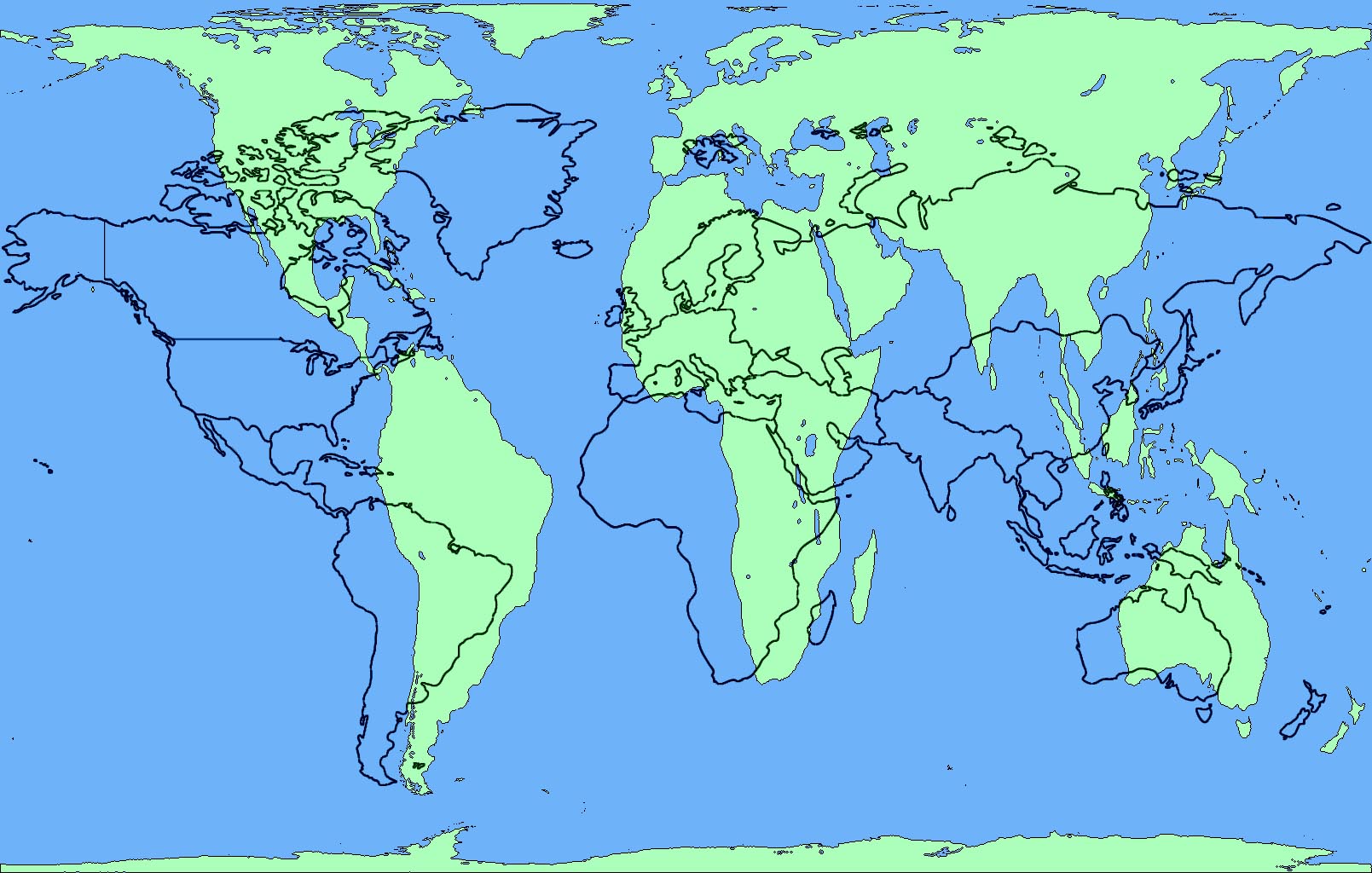 Post Place and Movement paragraphs in the comments at Kidblog
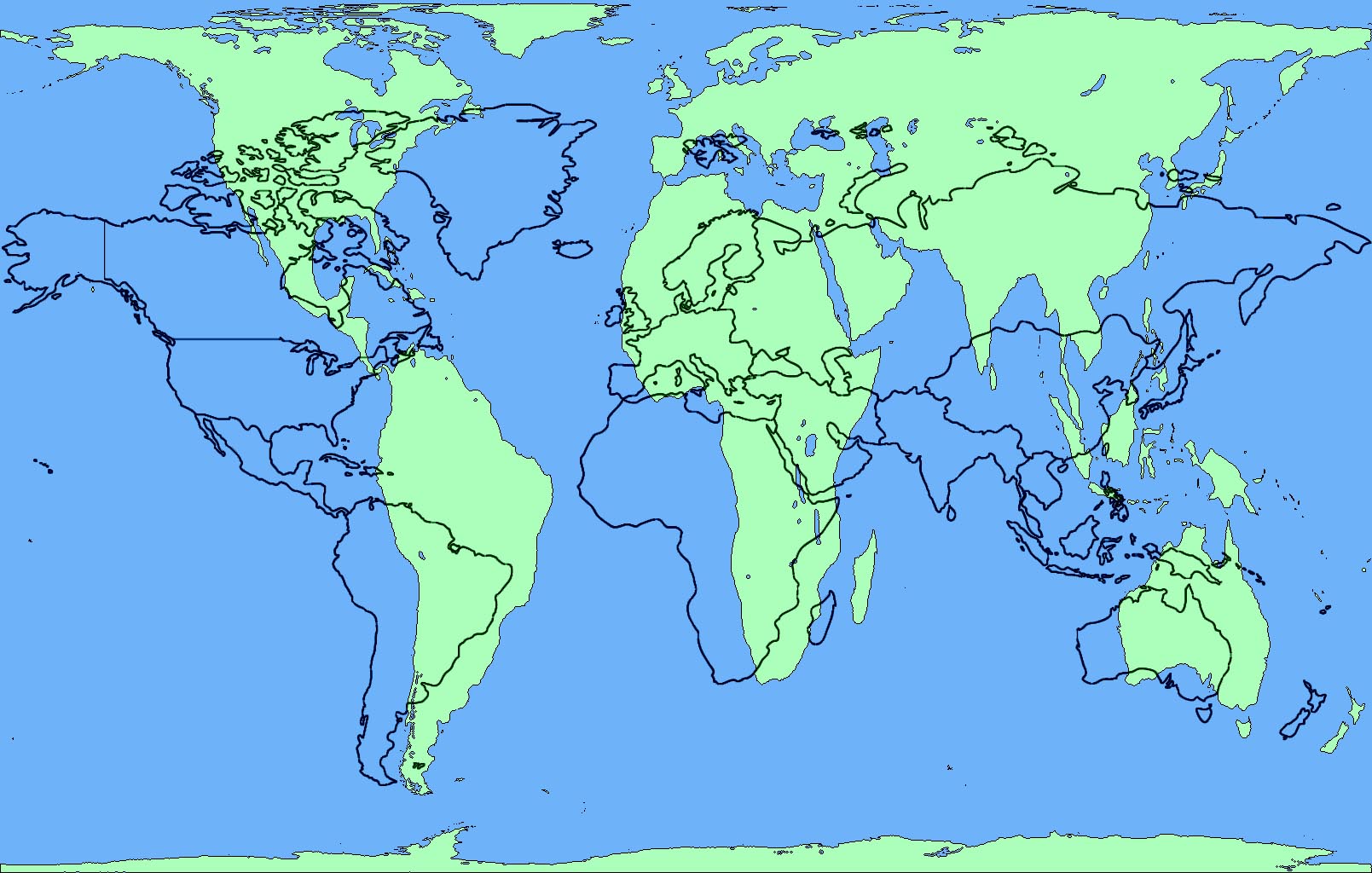 October 7, 2016Do Now1. Take out your Investigation Guide2. Take out the Paragraph Deconstruction Packet 3. Discuss with your partner: Why is it important to vary my sentence structure for my reader?DO NOW
Today’s Agenda
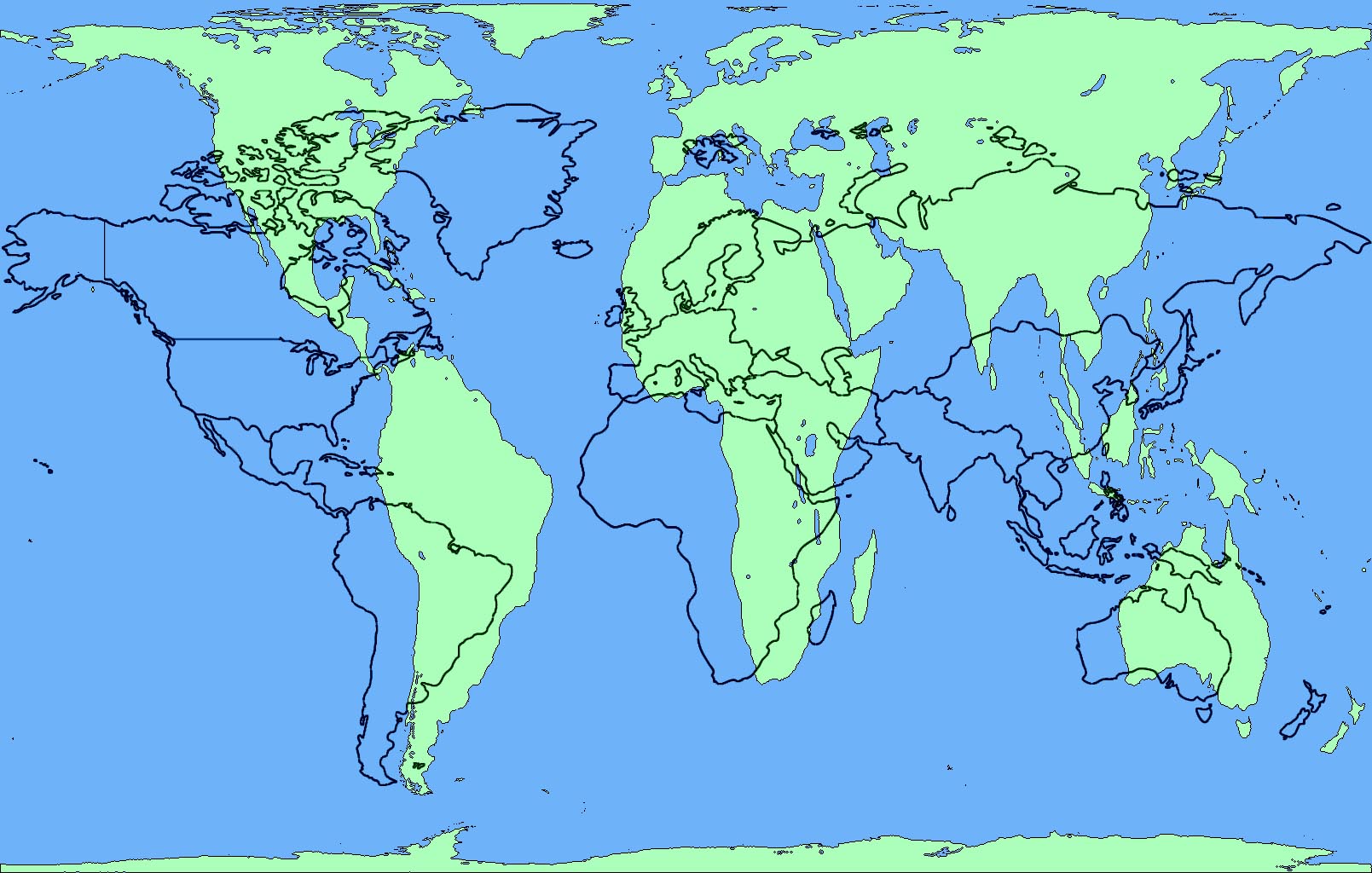 Do Now Discussion
Revising Directions
CLOs:
I deconstruct paragraphs and reassemble them in writing for the purpose of revising and editing using a guide to improve the writing.
I identify and evaluate in writing quality of Geography content regarding each theme of Geography using a writing guide.
Do Now Discussion
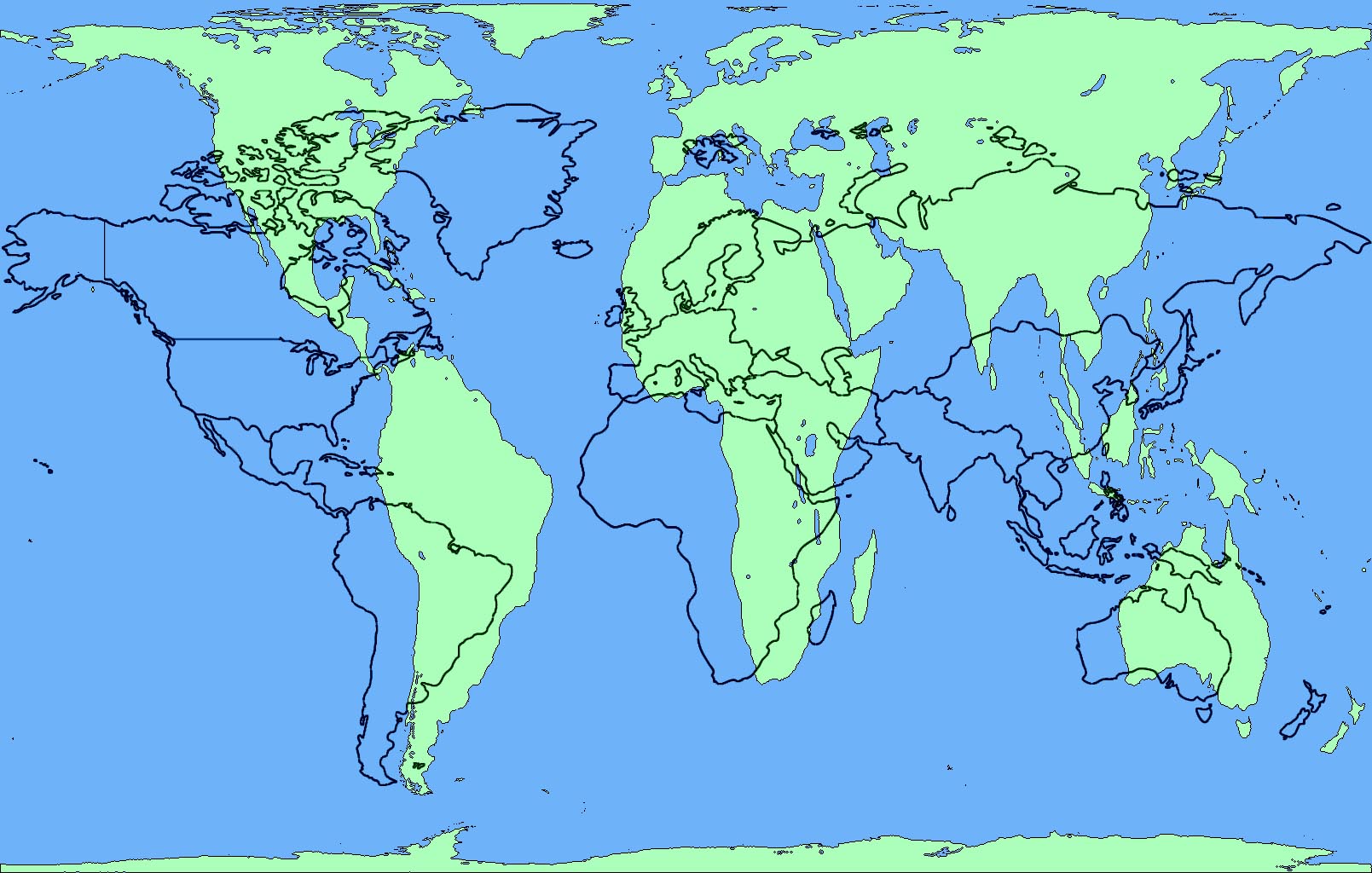 Why is it important to vary my sentence structure for my reader?
Makes the reading more interesting and captivation
It is like adding “duende” to the writing
Planning Part 1: Revising and Editing the Paragraphs
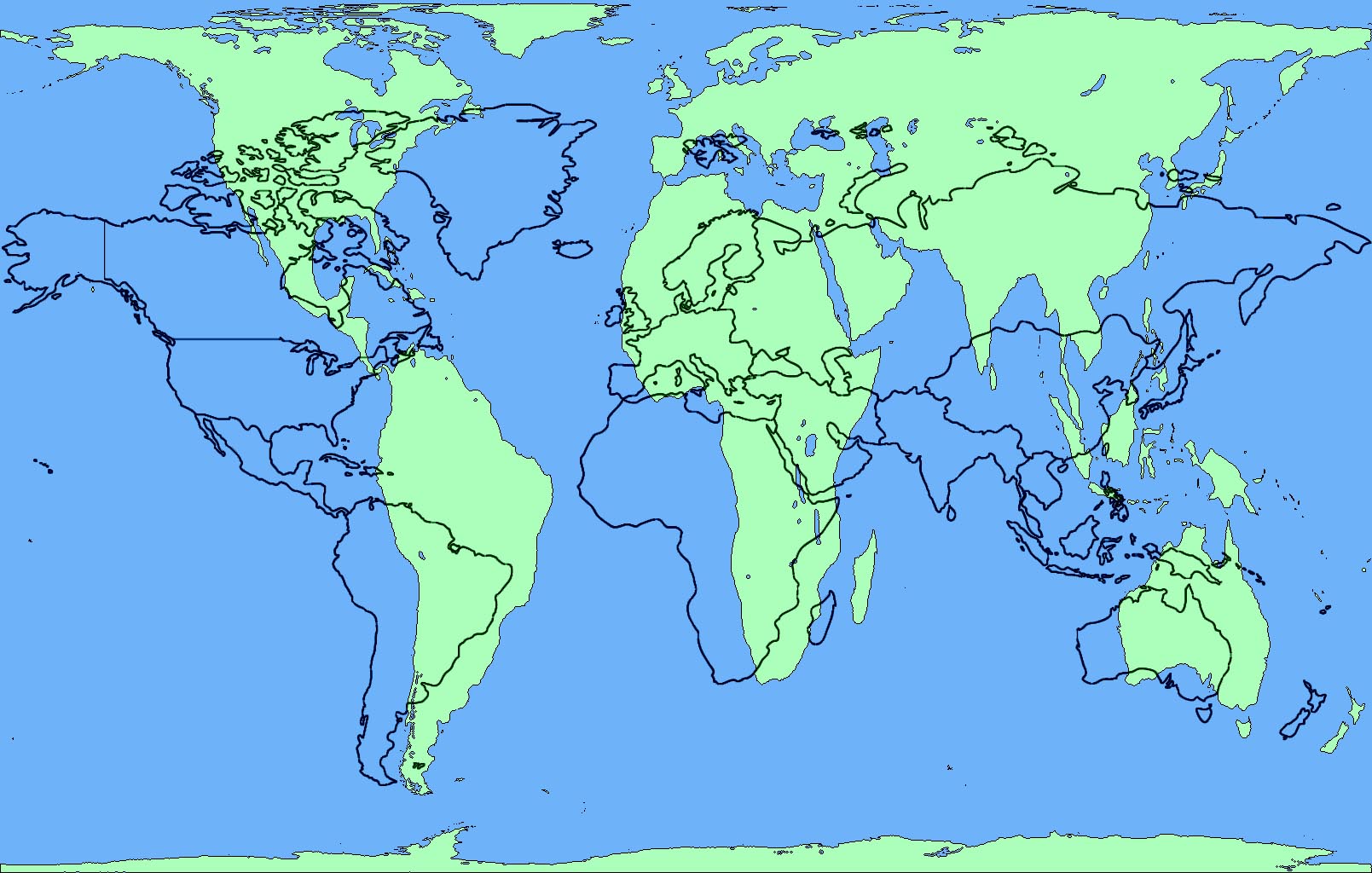 Revising Guide – Deconstruction 
kidblog.org/class/geography42/posts
Document
Log in: Everyone – Password: KCAArules
Region example
Highlight Transitions
Questions at the end
Download or paper copy? You have to type everything anyway.
Exit Ticket
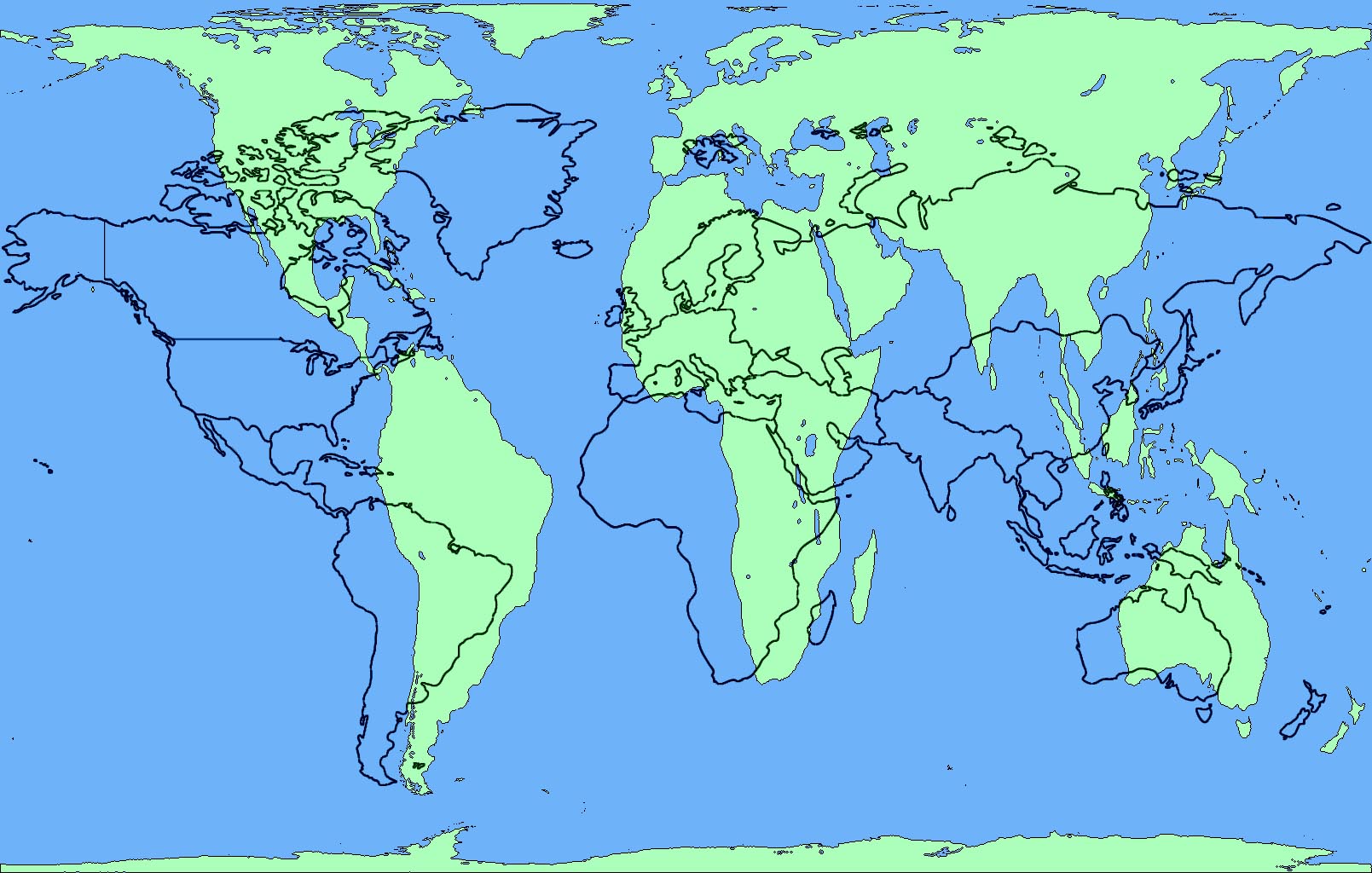 Post Human-Environment Interaction paragraph in the comments at Kidblog
kidblog.org/class/geography42/posts
Document
Log in: Everyone – Password: KCAArules
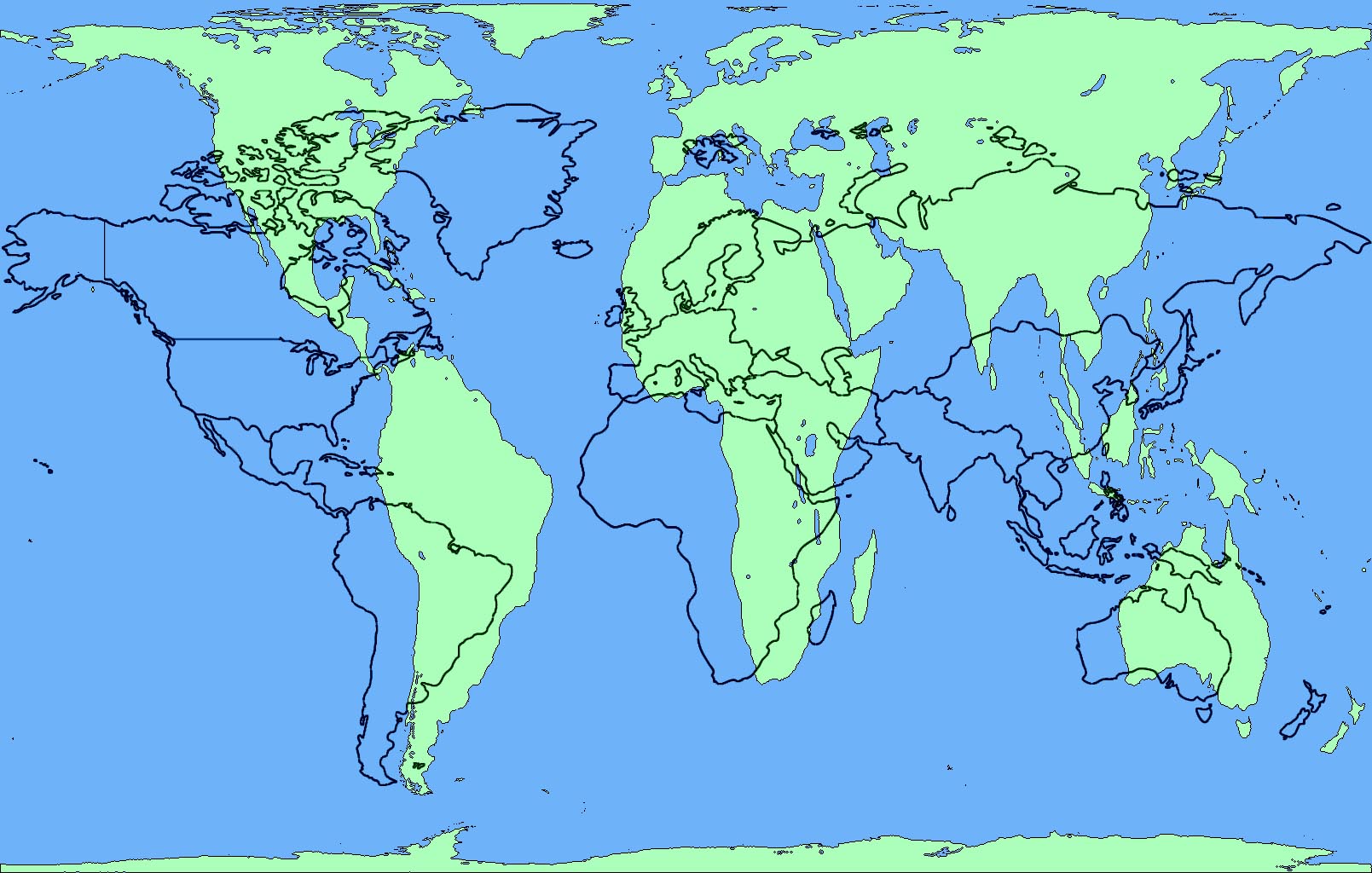 October 10, 2016Do Now1. Take out your Planning Phase Guide2. Look at the 5 Themes Poster on the table2. Discuss with your partner: What principle or element of design should we focus on for the redesign? Why?DO NOW
Today’s Agenda
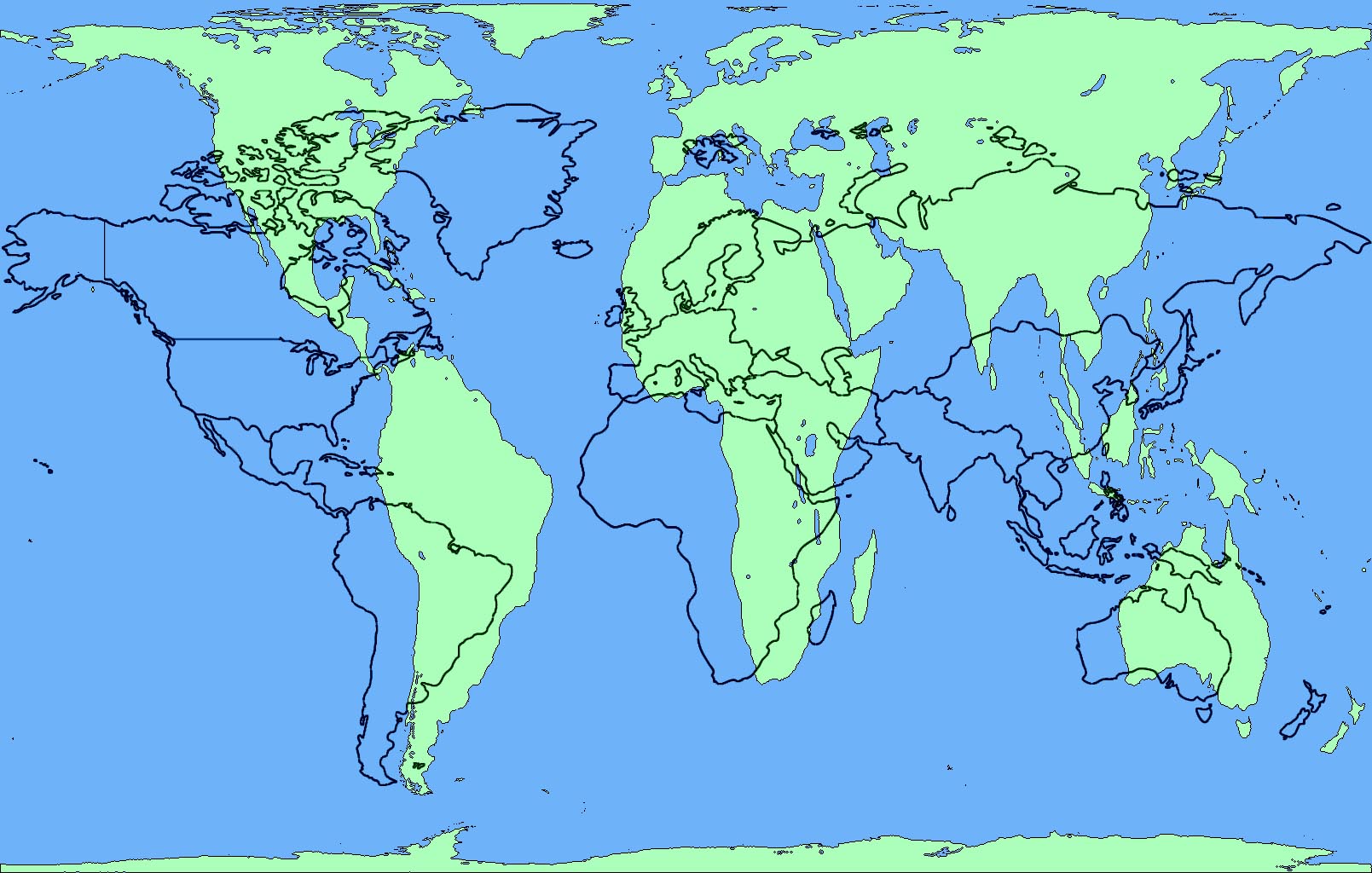 I explain in writing the usage of balance, line, and shape in a sketch using complete sentences.
I analyze a sketch for balance, line, and shape, and explain verbally using academic vocabulary what is good, and what could be improved.
Planning Part 2: Sketches
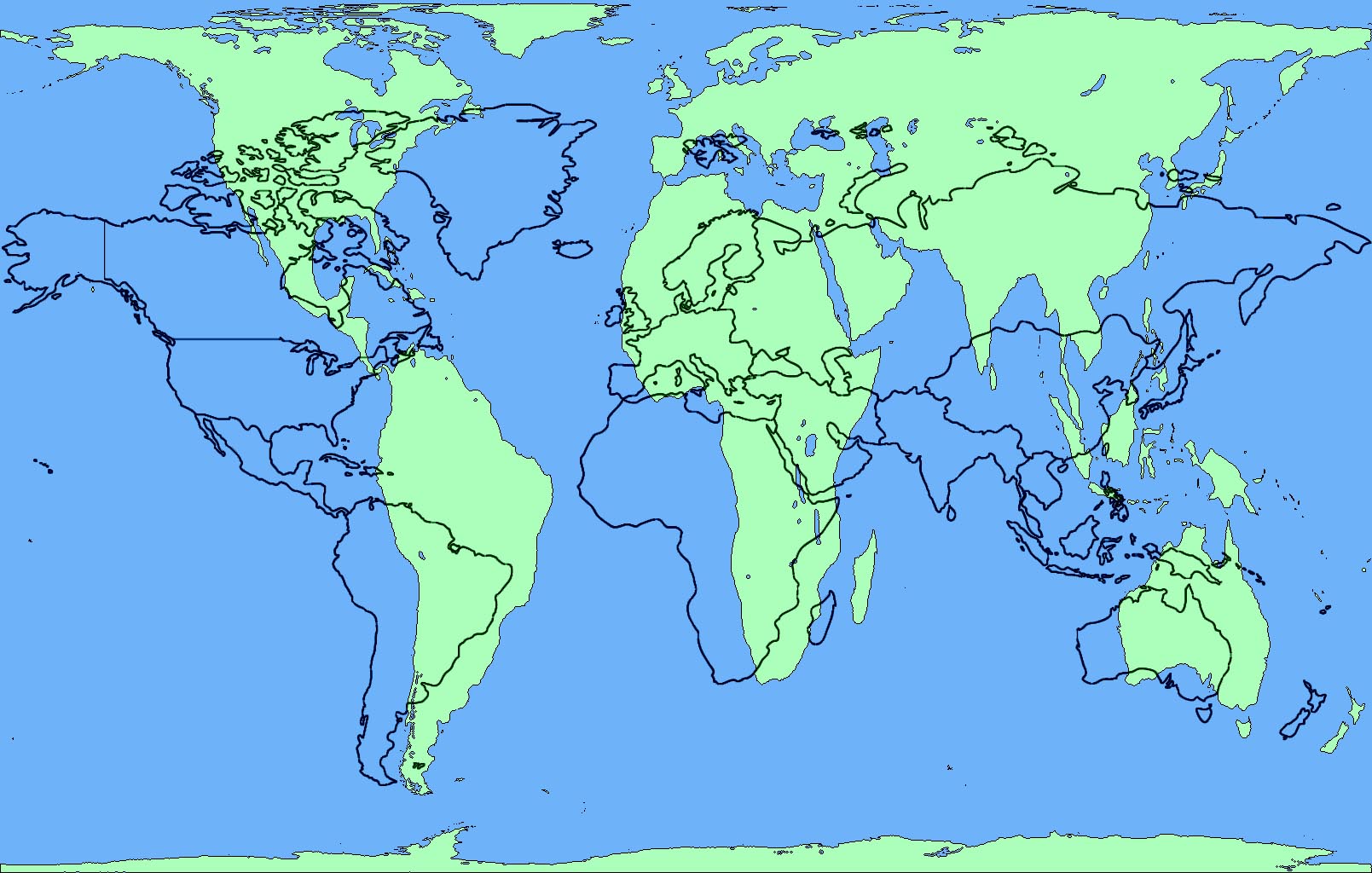 Create your own sketches/Find Images
Which 3 Principles/Elements did you mostly use to guide the creation of this sketch? How are they clearly visible in the sketch?
________ is visible in the sketch by…
I used ___________  because….
I created __________ by ….
Planning Part 3: Brainstorm Meeting
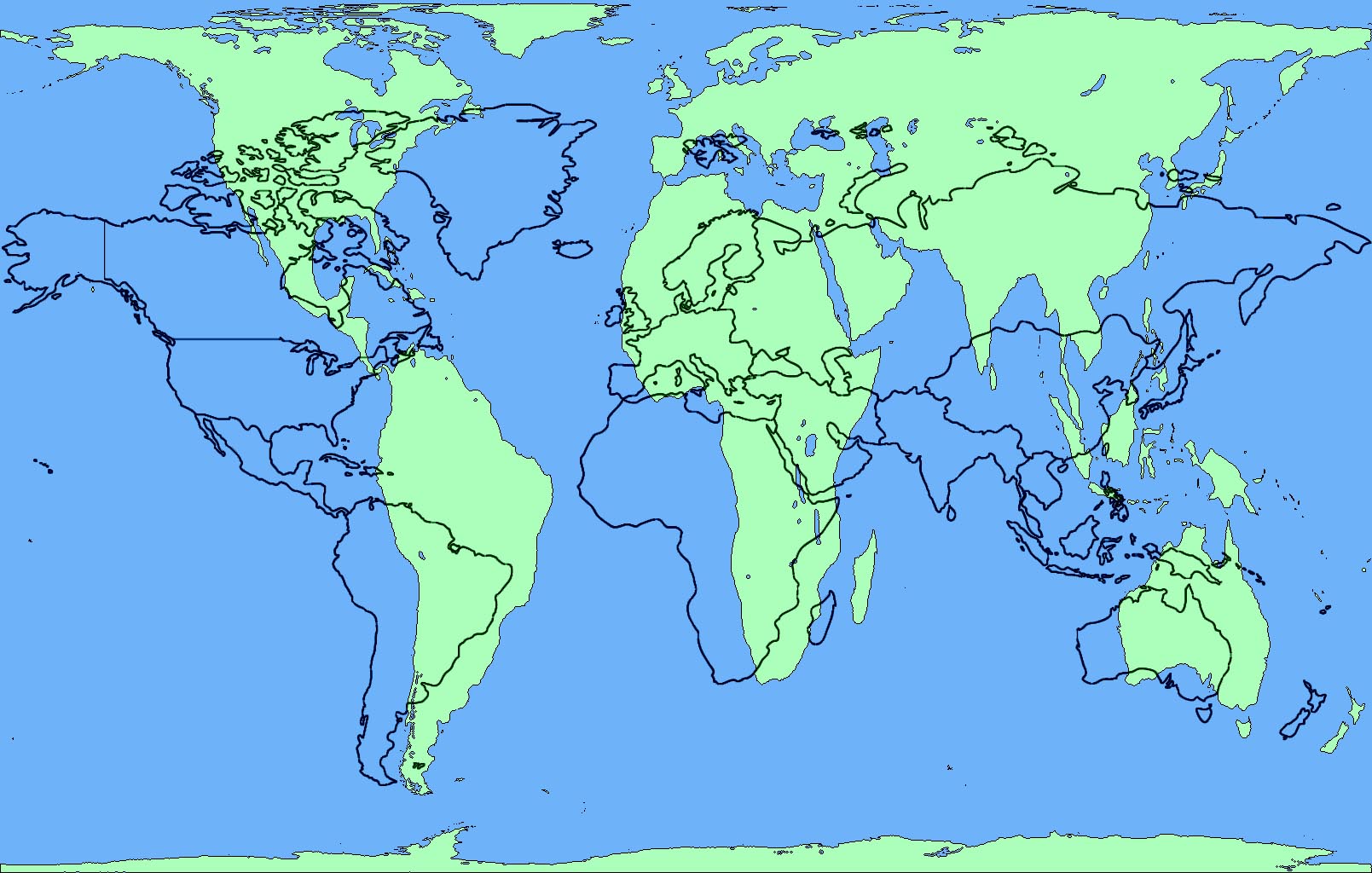 Groups of 4
No one can be in a group with their Design Partner
Share your designs and explain to the members how the Principles and Elements of Design were used, and why you created the layout. 
Take notes for each sketch presentation
Planning Part 3: Brainstorm Meeting
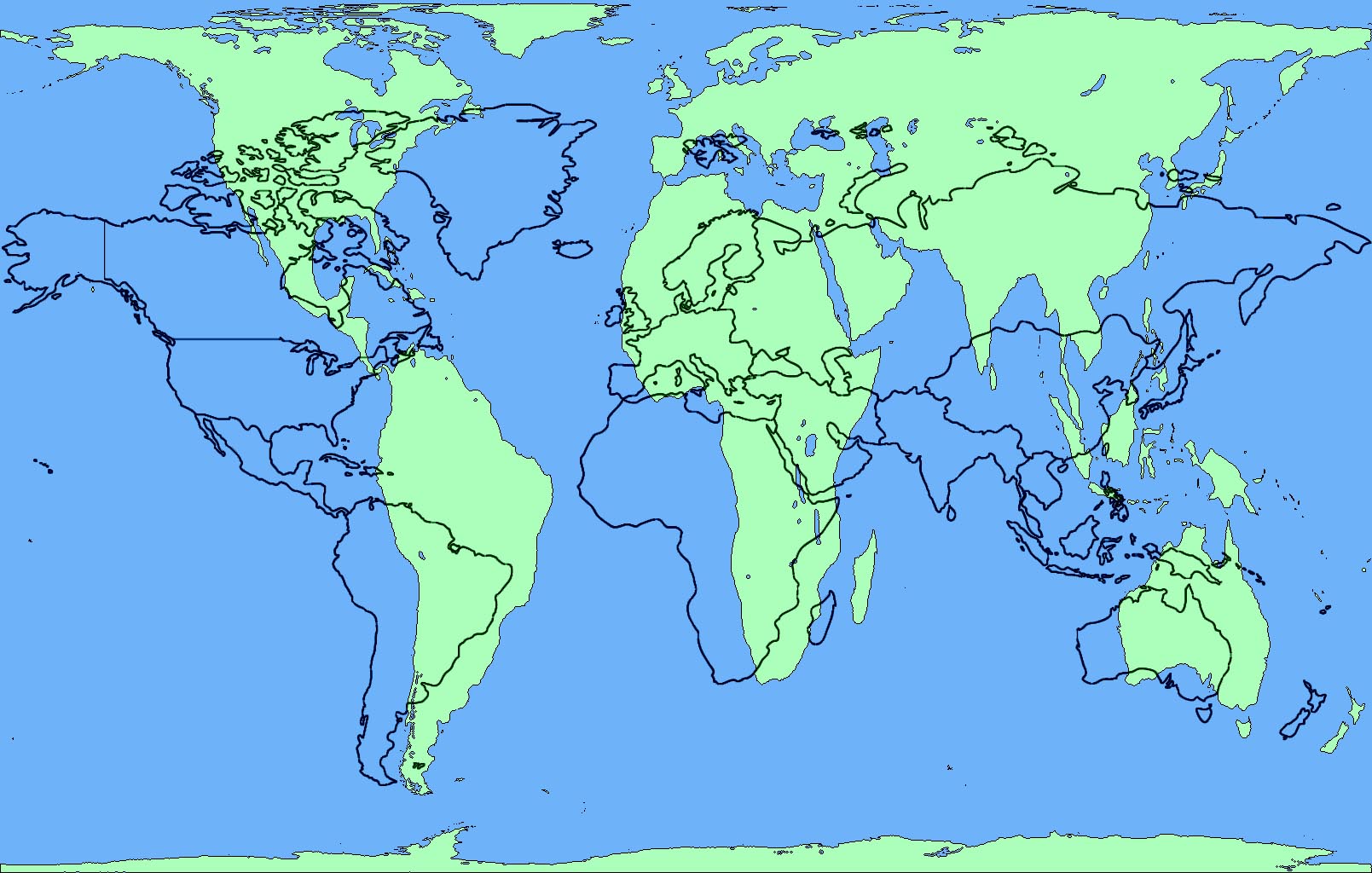 After the presentations explain what you liked about the design, and what you might do to improve the design (line, shape, balance)
What I like about the ___(principle/element)____________ is_______________ because ____________.
One thing I might to do to improve the ___(principle/element)____________  is___________________.
Planning Part 4: Summary/Reflection
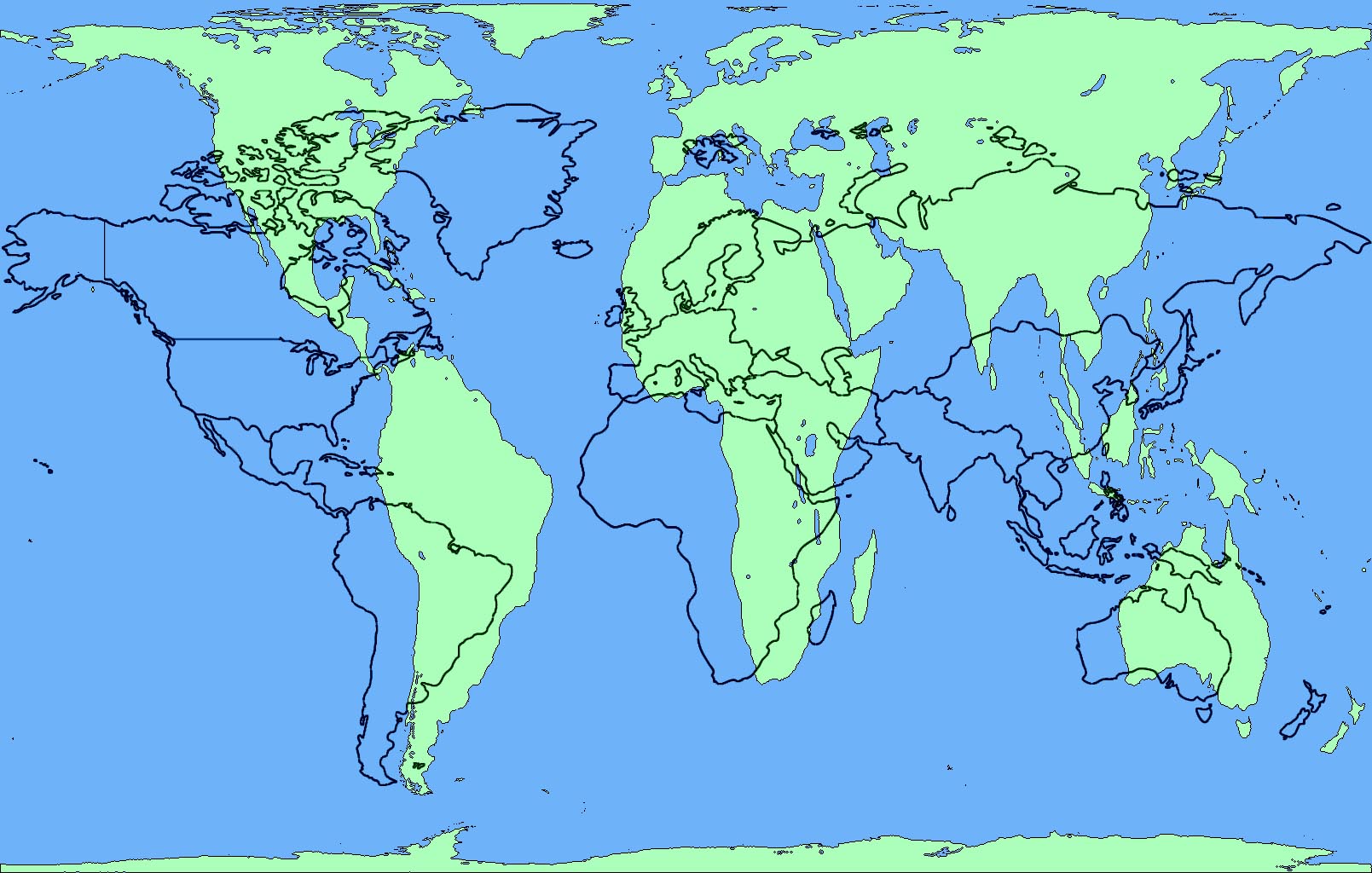 Discuss with your partner the feedback you received
Complete your final sketch
Exit Ticket
Complete Part 5 for creating your redesign
Begin Creating
Final Sketch
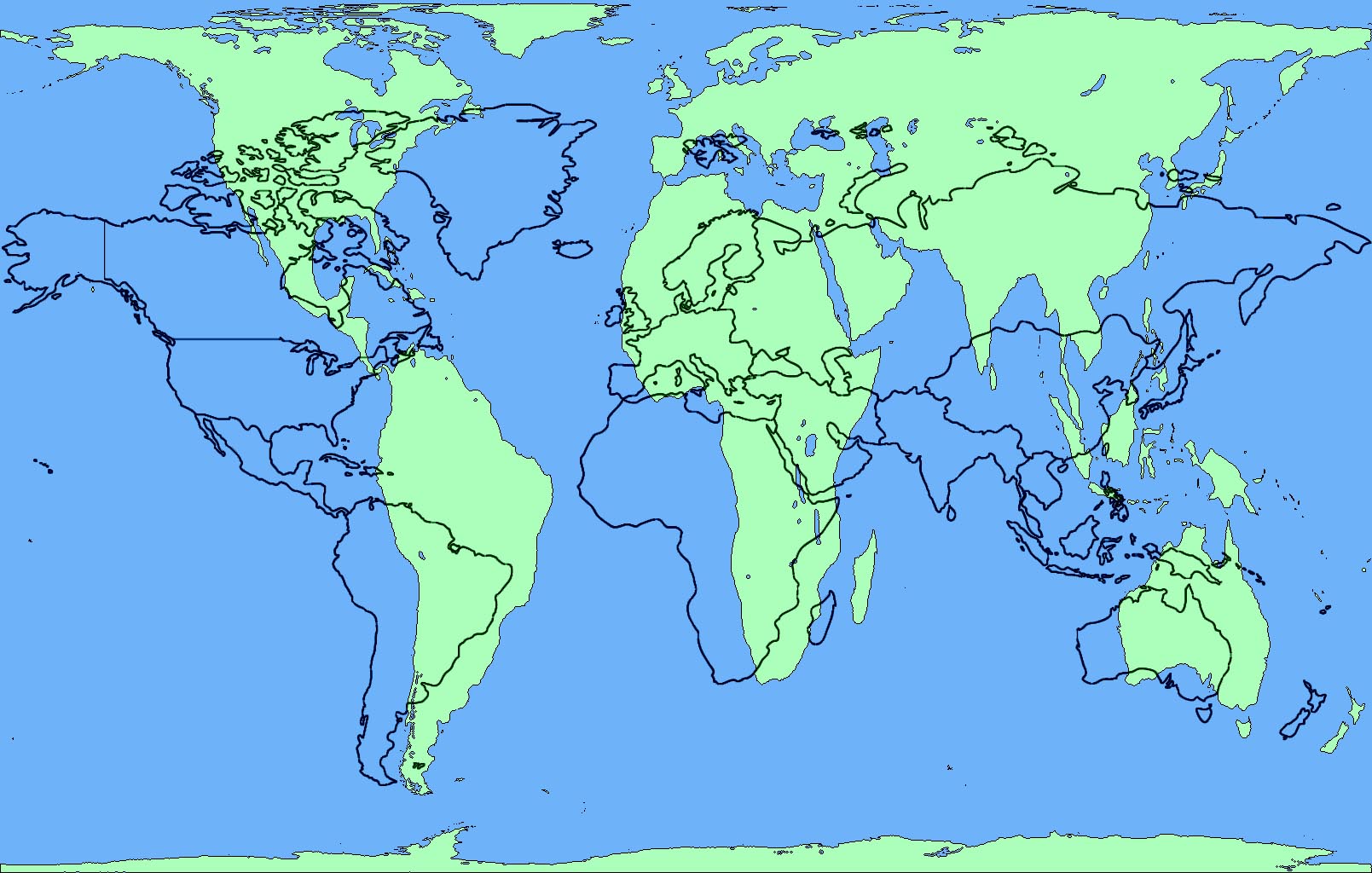 Create a final sketch with your partner
Part 5: Mapping the Create Phase
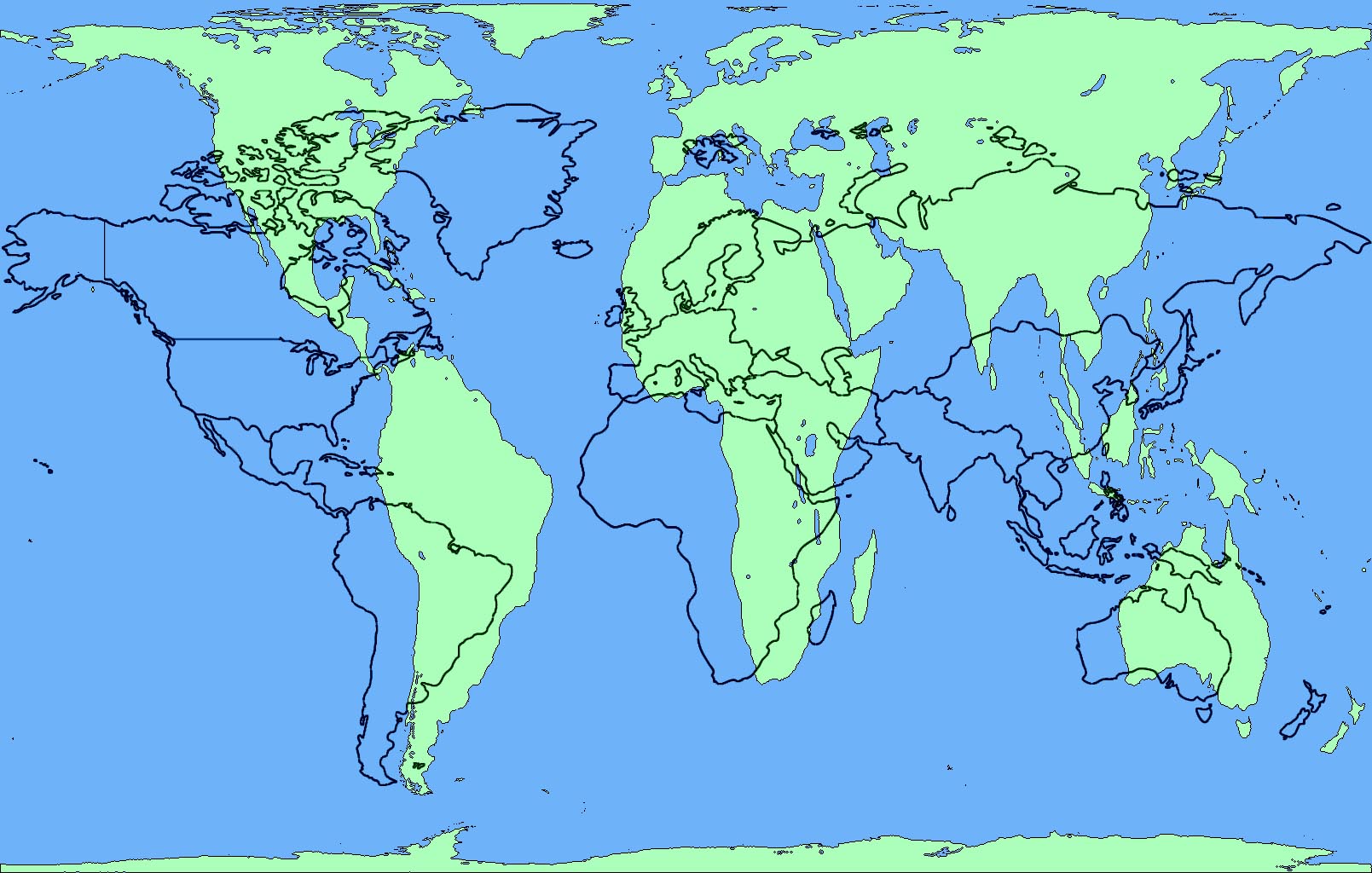 Create a list of steps you will need to complete in order to create the poster redesign
The steps you list should be headings that contain multiple steps within the step
For example: Revise/Edit Paragraphs using the rubric
Exit Ticket
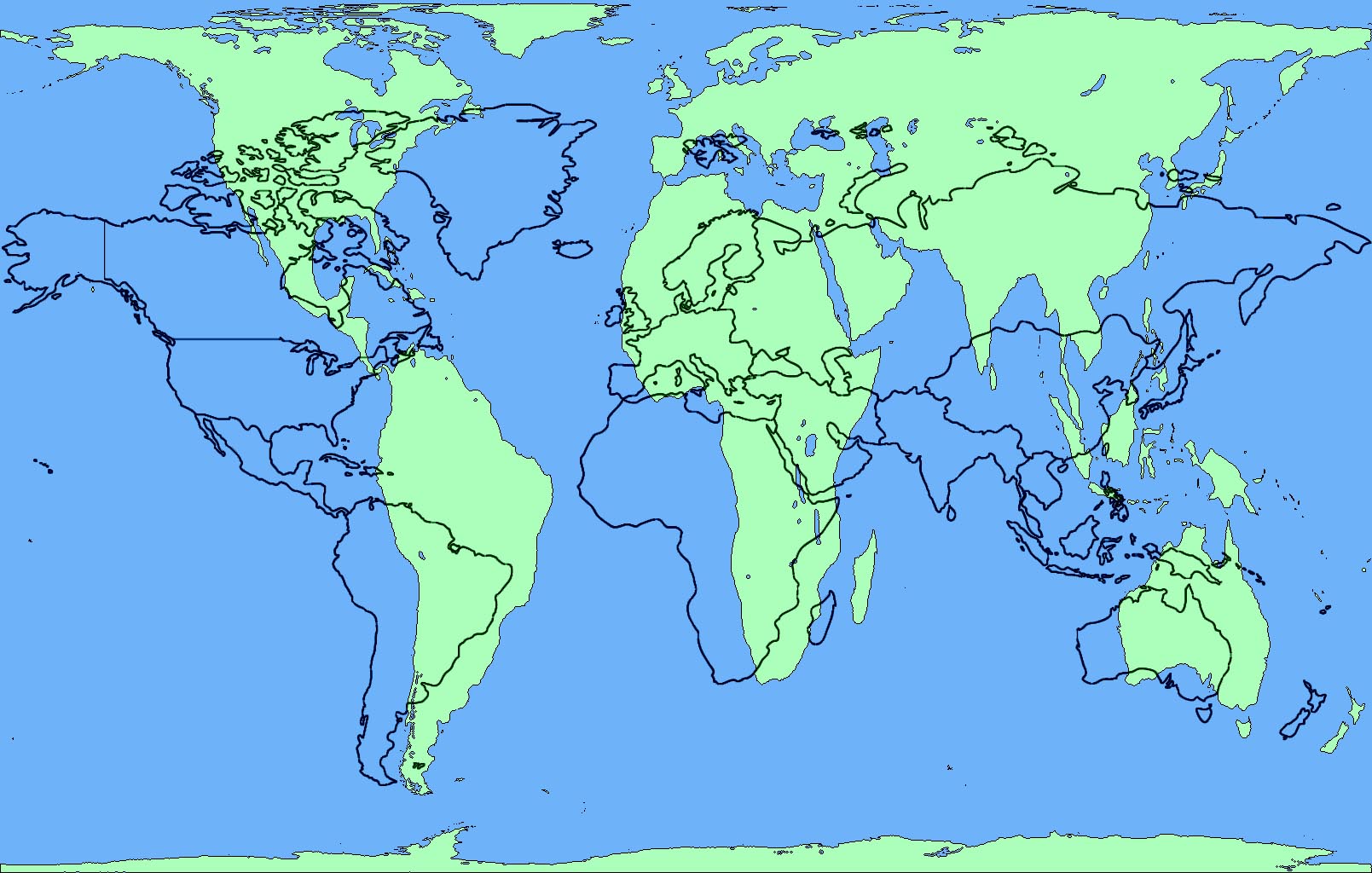 What is the most important part of the Create Phase of the Design Cycle? Why?
Complete the table for who will complete which parts.
Highlight each step as it is completed
Begin creating
Recommended app: Poplet
Today’s Agenda
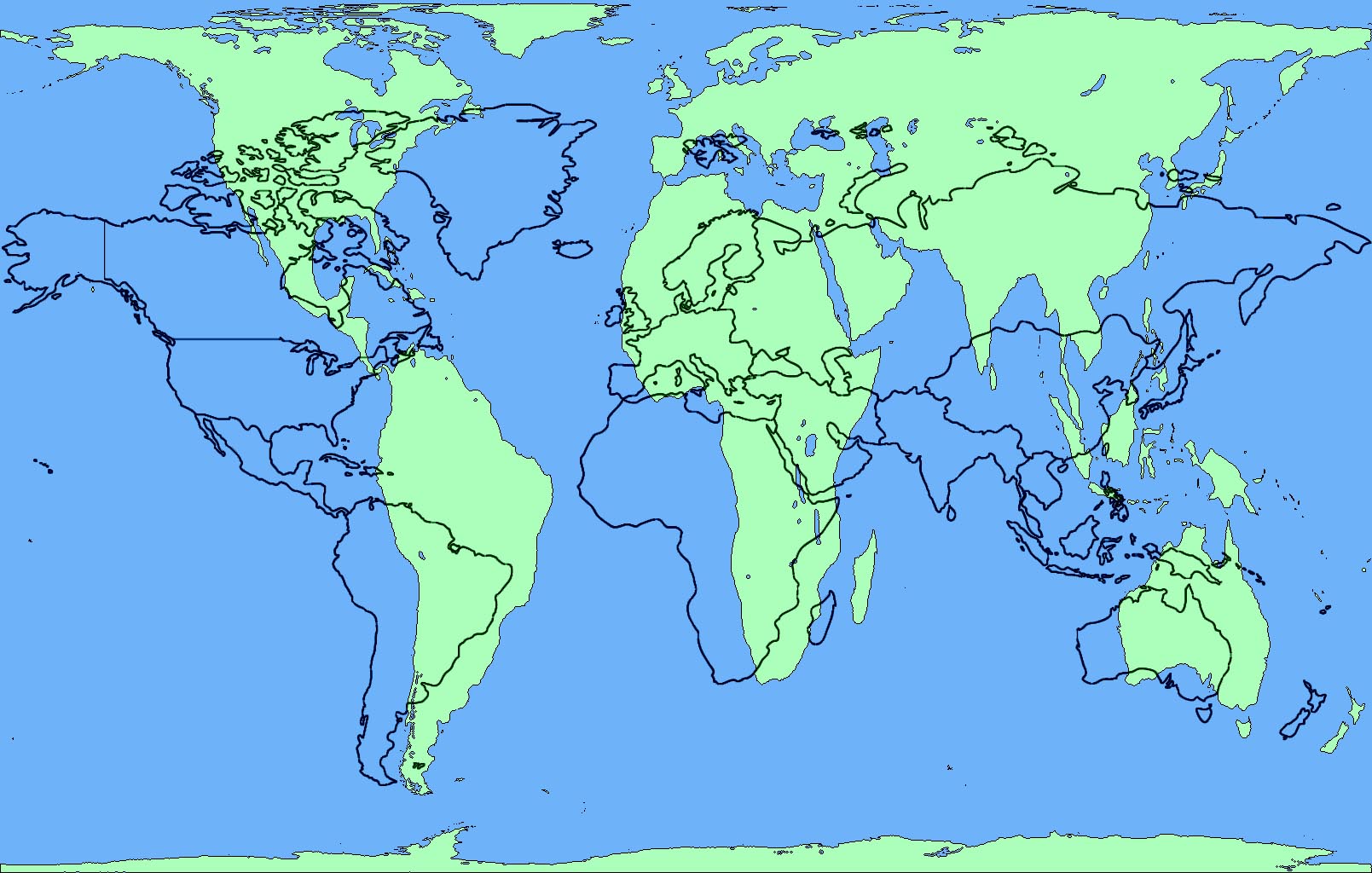 I explain verbally in writing the principles and elements of design I used to plan the design of my 5 Themes Poster using academic language.
Partner Discussion
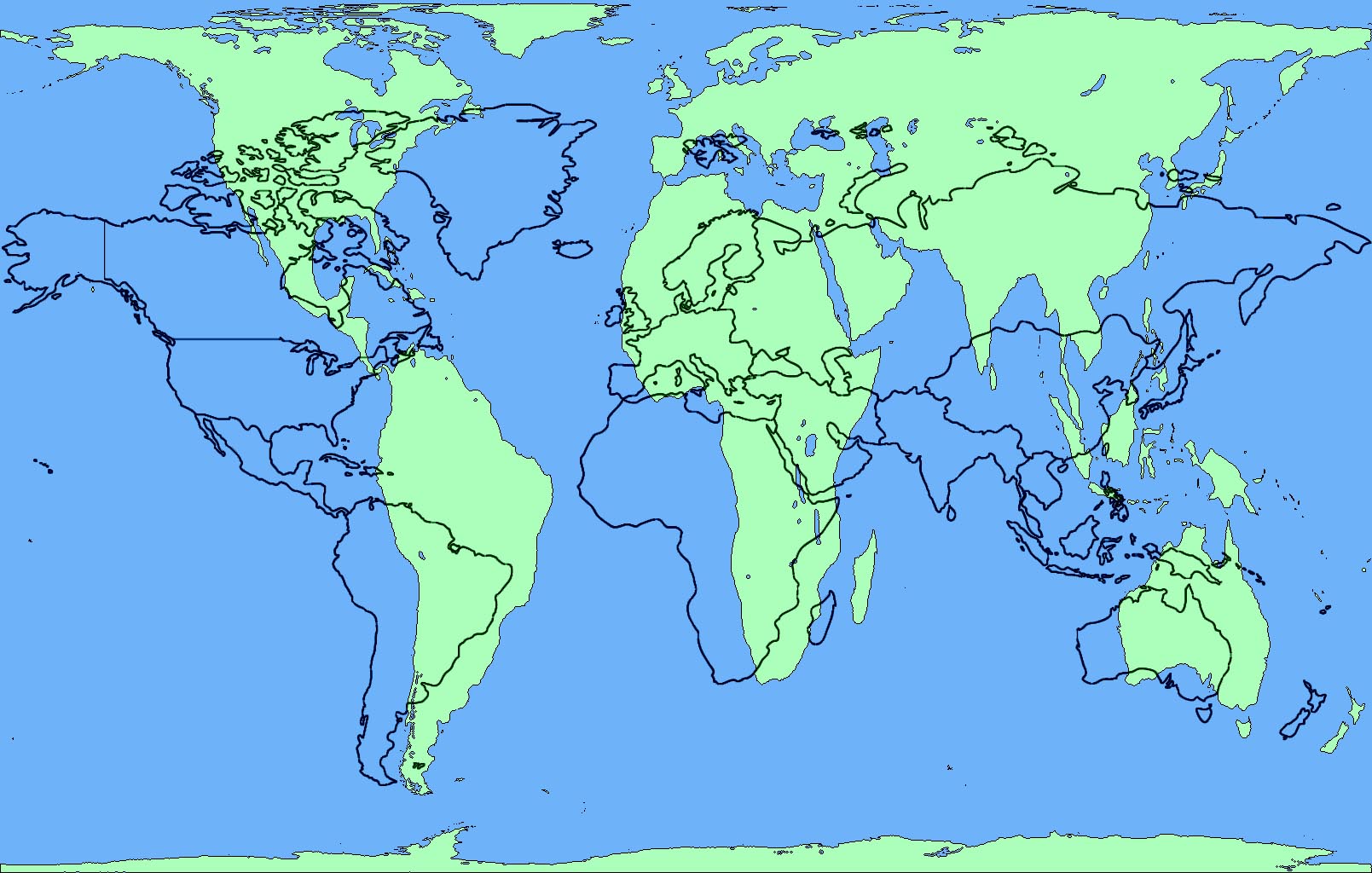 What aspects of the designs worked well? Are there Principles/Elements of Design to focus on? Why?
What aspects of designs didn’t work well? Why? Are there Principles/Elements of Design to avoid? Why?
List what worked well and what didn’t
Final Sketch
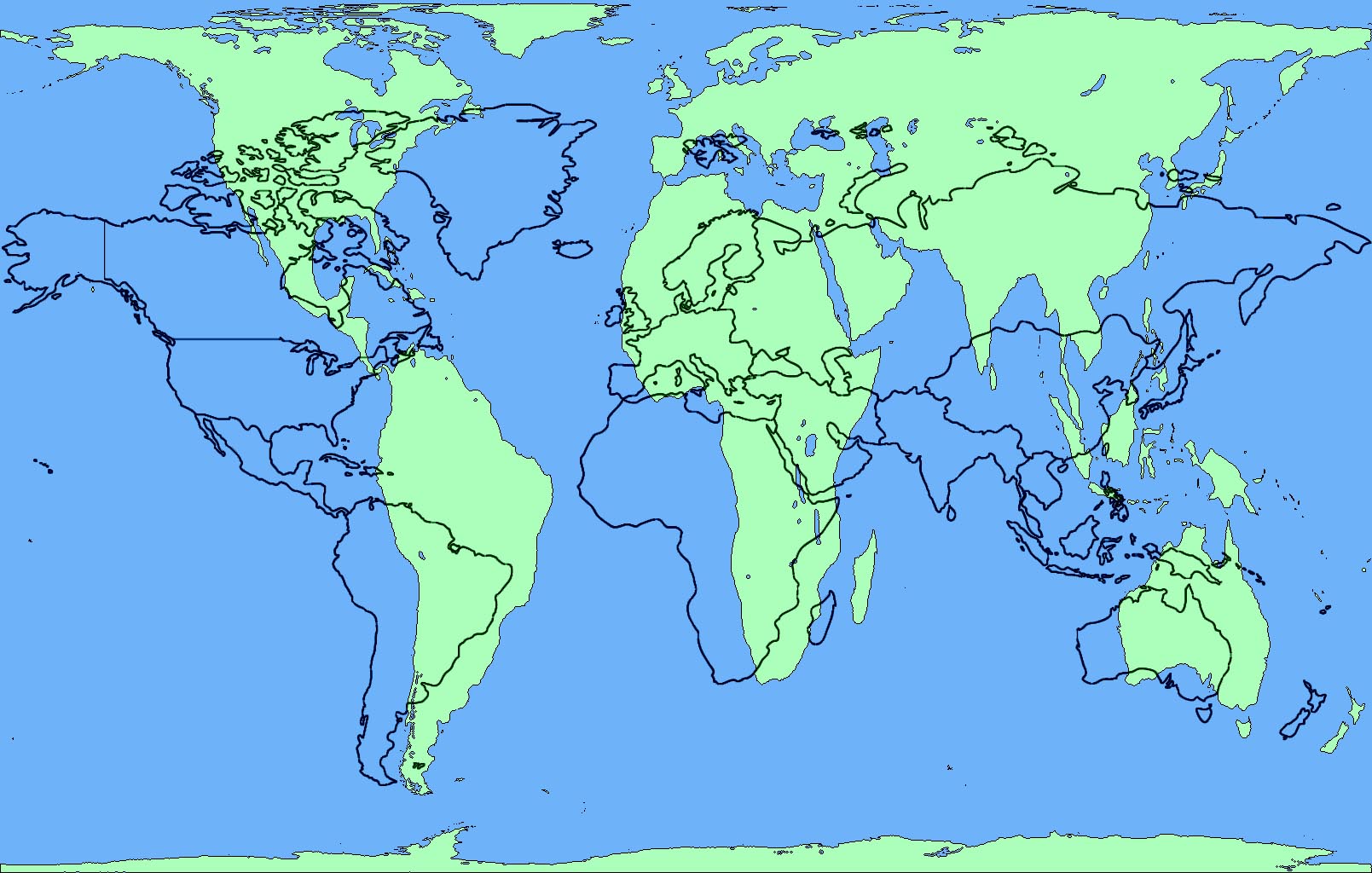 Create a final sketch with your partner
Part 5: Mapping the Create Phase
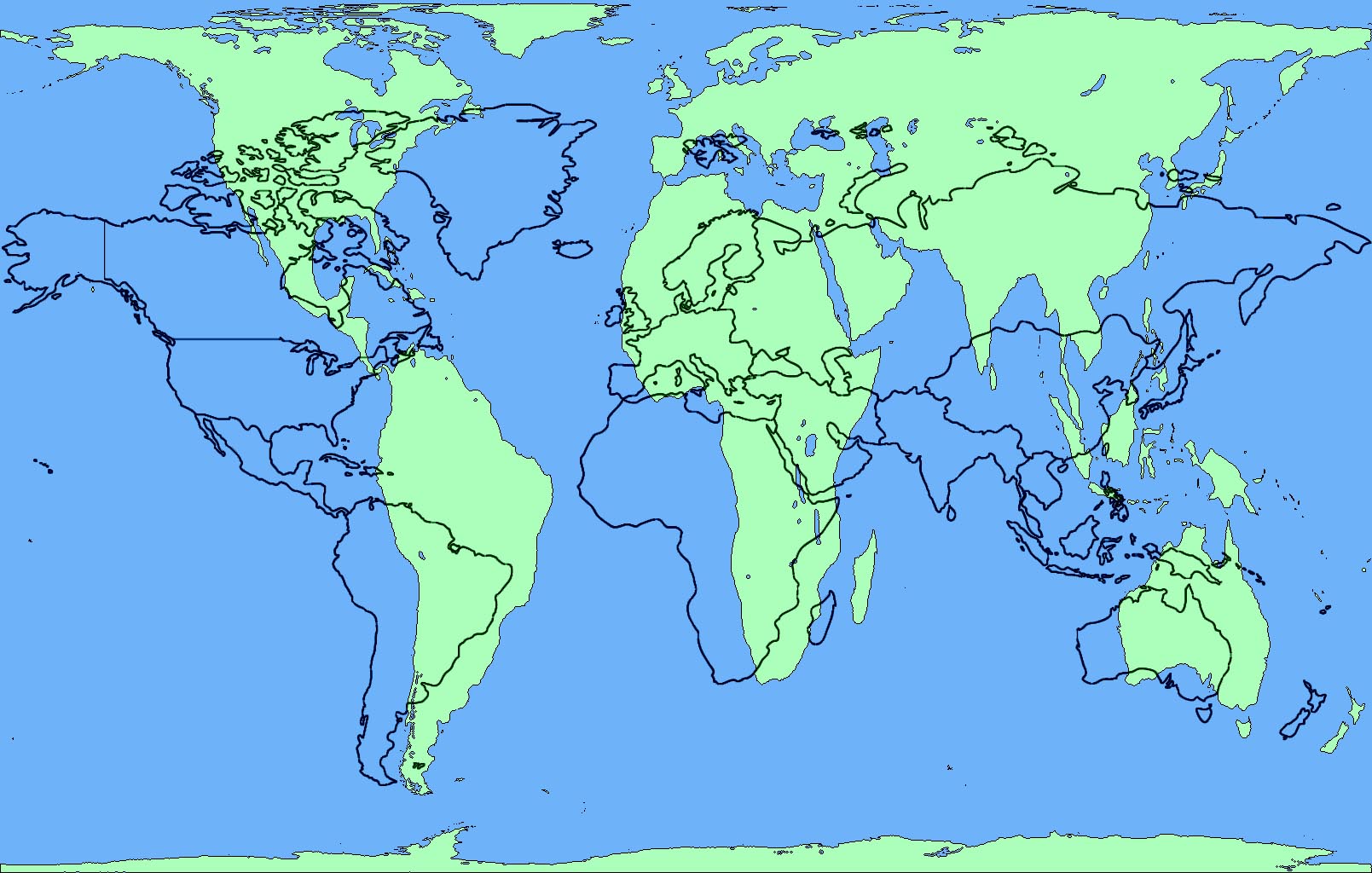 Create a list of steps you will need to complete in order to create the poster redesign
The steps you list should be headings that contain multiple steps within the step
For example: Revise/Edit Paragraphs using the rubric
Exit Ticket
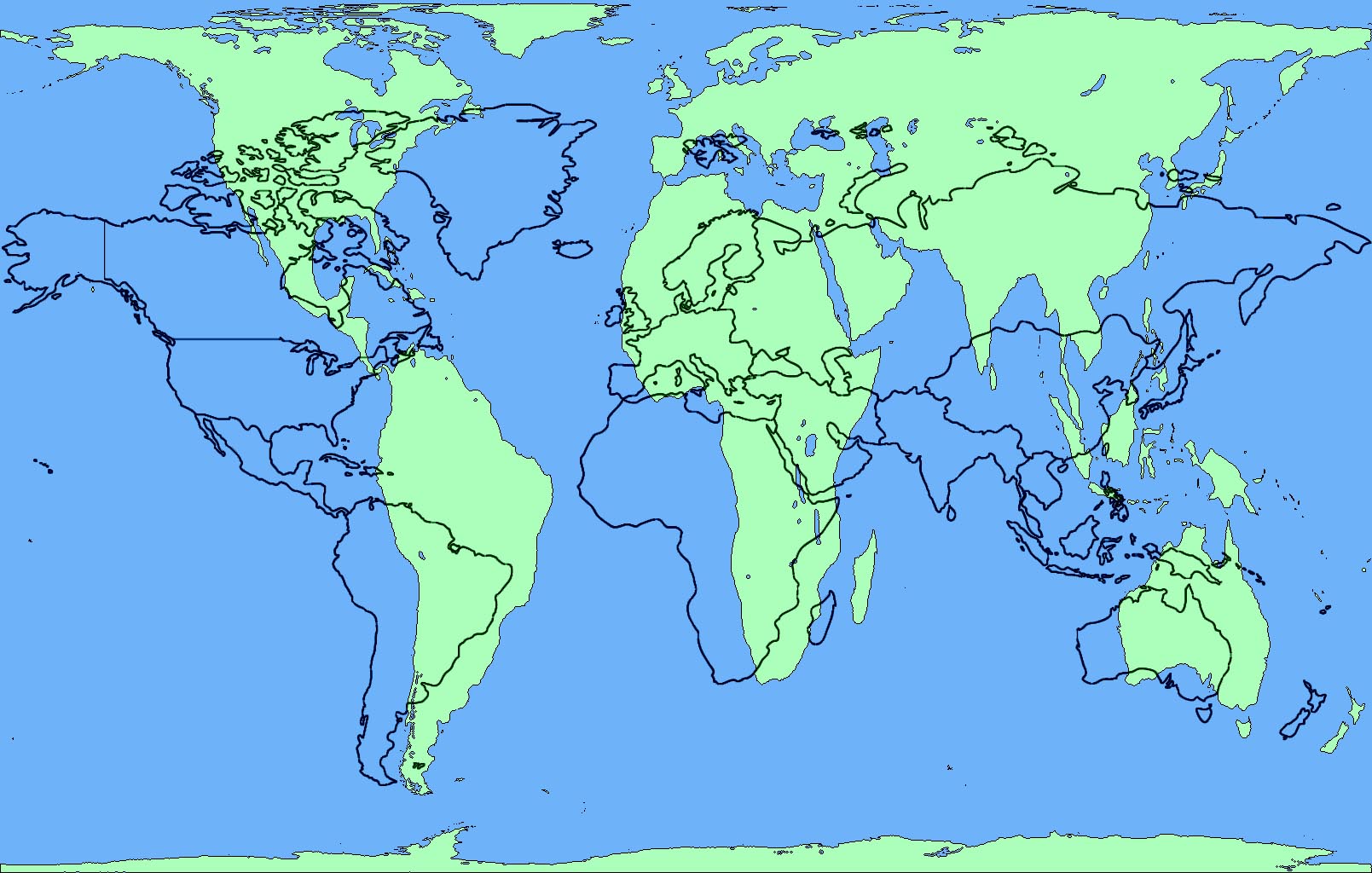 What is the most important part of the Create Phase of the Design Cycle? Why?
Complete the table for who will complete which parts.
Highlight each step as it is completed
Begin creating
Recommended app: Poplet